Drought  Outlook  Support BriefingNovember 2024
Climate Prediction Center/NCEP/NOAA
http://www.cpc.ncep.noaa.gov/products/Drought
Points to ponder:
Often, there is a disconnect between the Short term (S) and Long term (L) drought in regions, and even with the short term (S) drought, the 3-month and 6-month signals are not quite consistent!  With Long term (L) drought, it is even more trickier, as it is open ended from 6 months-onwards and beyond!!! 
Places/regions experiencing Short term drought may (not) be ok in the Long term and vice versa!! 
This duality is difficult to reconcile, to convey and even be clearly understood well by the public at large. 
Public/Forecaster generally tends to focus more on the Short term Drought (for good reasons!!) 
More importantly the very definitions and timescales associated with S/L term droughts and the declarations in the USDM are by themselves subjective!! Short term  vs Long term drought need to be clearly distinguished and shown to the public!!
It may take a long time for drought to develop, but those conditions can end very quickly! as it happened in CA after DJF 2023 winter. Forecast models are yet to (seasonal) correctly forecast these changes in advance! 
Subjective(delayed) USDM vs Objective (real time) map! A few days of more recent heavy precip can change the USDM a lot!
New (last several months):
Towards objective drought monitoring goals, we introduced, a new objective AI/Deep-Learning based Experimental ODI (objective drought indicator, updated daily, Slide # 3) compared with Official USDM (US Drought Monitor, produced weekly by USDM authors).
Towards prediction, we introduce a new section with few slides at the end, consolidating the various exptl. drought outlooks by purely objective methods developed here at CPC! All these in preparation of a broad general push towards Probabilistic Drought outlooks.
New issues/questions to ponder: 
How much rainfall/Precip. deficient have to be, and after how long, do we actually declare Drought?  
	Do these have to vary by region? 
i.e., When, what exact  dry/rainfall-deficient conditions, trigger a Drought  call? 
Should there be minimum duration of Drought (conditions/criteria!) ? (We know there is no such maximum!) 
          i.e., Can a region quickly get into a Drought (say for a month or less, for a couple of weeks!) and get out of it?
Drought Monitor
Monitoring is important because, unlike US T/P fcsts,  for drought forecasts, we have to know where we are, before we can tell where we are going!! Drought forecasts are  tendency forecasts as changes from the latest USDM.
California for the most part, until a few months ago, has remained drought free for about twenty months now luckily due to above normal rainfall during  both recent 2022/23 (La Nina, strange!) and 2023/24 (El Nino, canonical!) winter rainfall seasons. But in the last couple of months some dryness has kept in. But La Nina winter is on the way! 
Water levels in almost all CA reservoirs are now at or well above their normal levels. However, the water storage levels in the much bigger lakes, Lake Powell and Lake Mead in NV/AZ still continue to be very low, and have not recovered completely from the 2+ decades(since ~2000) long hydrological drought that existed in the region.
Comparing the most recent USDM with that back in July, there is a considerable increase in the drought covered areas of the United States.  
In our June/July Drought briefings, we indicated, “Overall, % of US land areas under drought will slightly increase from existing very low levels, mainly due to drought concern in the western/central US states.” – which happened, as we can see from the current USDM map.
Large parts of NV/UT/AZ/NM and western TX are still dry or under drought due to long term/decadal drought in the SW, as well as the poor SW monsoon in 2023 and 2024.
Drought in the border/interior areas of MT,WY the Dakotas and NE has worsened and is likely to not get any relief soon.
Much of the coastal regions of northeastern states and the Delmarva region and vicinity have quickly developed very dry and drought conditions as much of these regions did not receive any rain at all in more than 30-40 days in some places, until some very recent relief in the past week, but not everywhere. This coastal S/T drought is unlikely to worsen further and may not last long.
 Since early summer, questions still remain about when the La Nina will actually develop and how strong it will be! A lot depends on when the La Nina will finally develop and how strong will it be?  Generally La Nina phase of ENSO is associated with less rain across the US and vice versa during El Nino. If La Nina is established during DJF, less than normal rainfall is  expected across the southern US states thus enhancing drought, raising concerns, in the region.
October
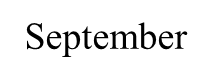 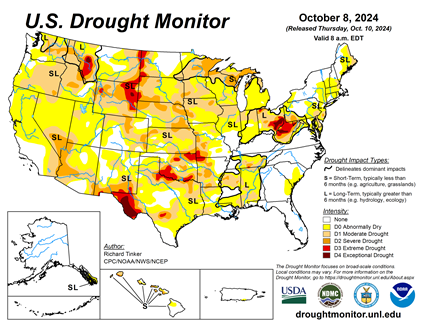 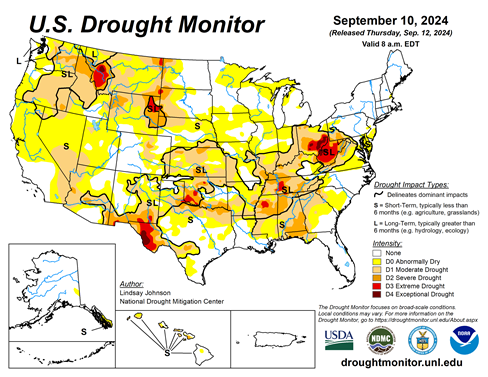 August
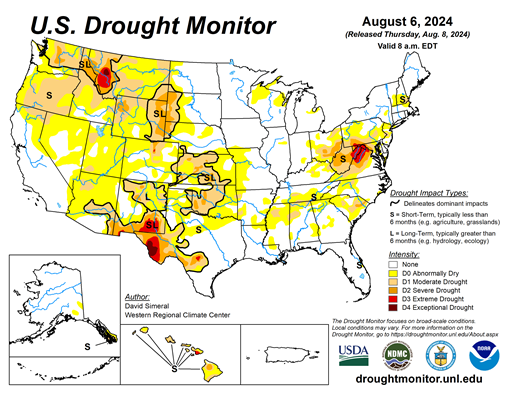 (Recent/Latest)
November
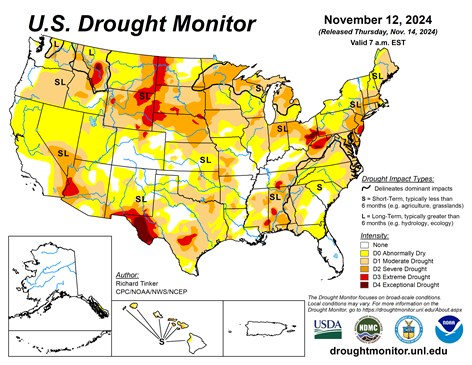 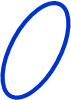 July
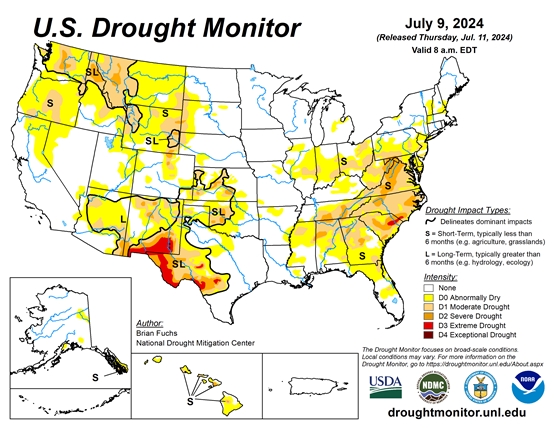 2
CPC’s own Experimental 
Objective Drought Indicator (ODI) 
using AI/Deep Learning ! – Updates daily !!
New slide now included recently  in this briefing!
Exptl. Objective Drought Monitor (showing S/term & L/Term separately) from National Drought Mitigation Center (NDMC)
https://www.cpc.ncep.noaa.gov/products/people/lxu/odi/#deep-learning-increment-training
Based on the CPC P/analysis  &  
 VIC (Princeton) NLDAS model assimilation:
Standardize Precipitation index (SPI)
Standardize Precipitation-Evapo –
transpiration index (SPEI)
Evapotranspiration Stress Index (ESI)
Soil Moisture Percentile (SMP)
Standardize Runoff Index (SRI)
-can be split into Short/Long Term Droughts!
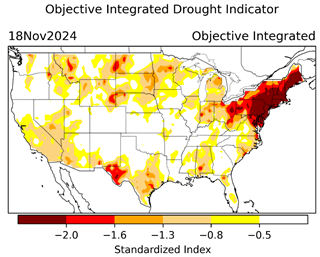 https://droughtmonitor.unl.edu/ConditionsOutlooks/CurrentConditions.aspx
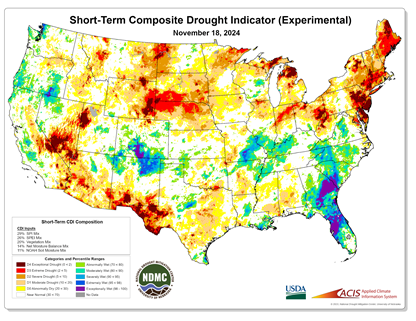 Objective 
& Updates  Daily!
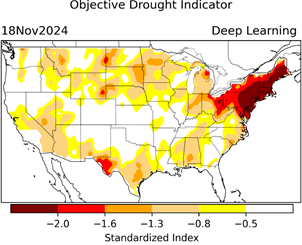 Objectively Integrated
versus Deep Learning 
Methods ~ gives |||r results. Both Objective! 
Both “update daily” based on indicators day before!
Objective, but
runs  Weekly!
On Mondays!
Objective 
& Updates  Daily!
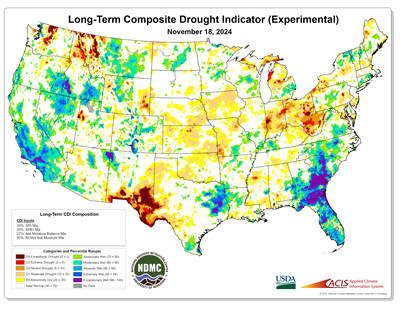 * A manuscript (Xu & Chelliah) is under preparation.
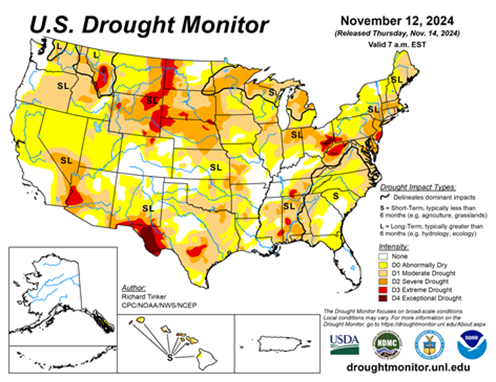 Subjective &
Produced   Manually!
Weekly!
Latest Official USDM (US Drought Monitor)
(about a week old!)
Objective, but
runs  Weekly!
On Mondays!
These two maps above, used to be produced at CPC (Rich Tinker!), every Monday but now recently officially moved to NDMC operations!
3
*Released every Thursday, for conditions as of Tuesday!
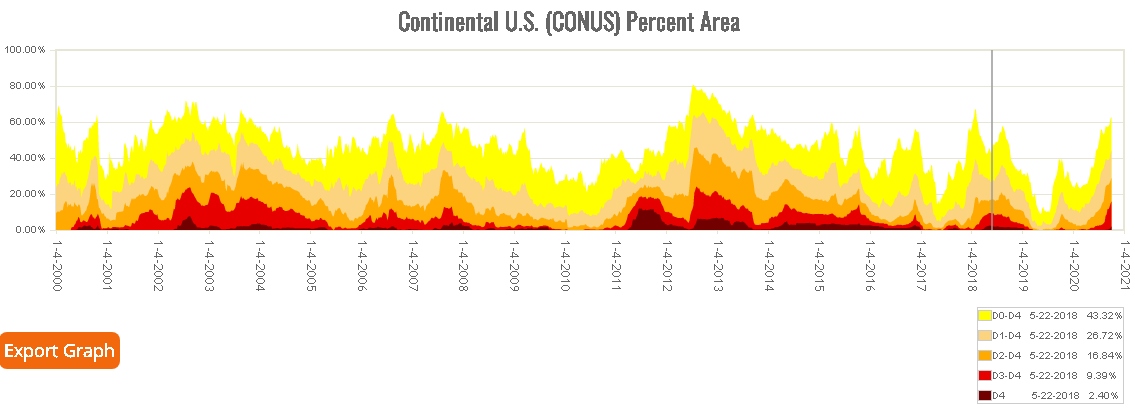 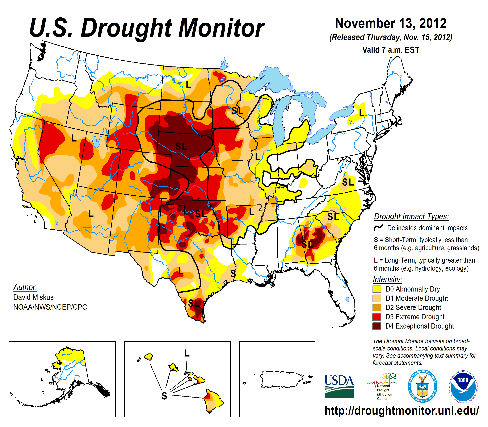 In general, The spatial details of every drought is different.! Every situation is different!!
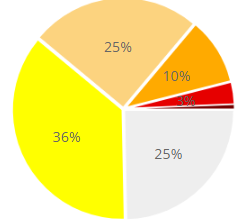 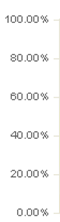 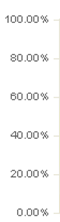 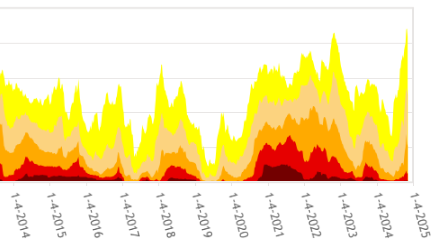 Time series since 2000 spilt into 2 (above & below) panels.
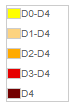 After 2024  El Nino!
3 back to back La Ninas !
last
month !
After 2019 El Nino !
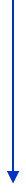 CONUS % Land Area
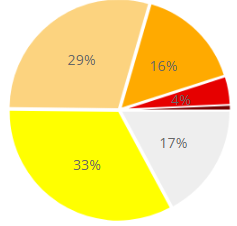 This month !
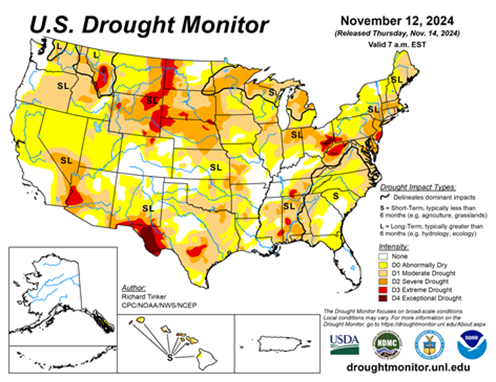 We said in this briefing a 3,4 months ago, that the relative minimum in the %(percent) of US land coverage by Drought has reached its lower limit, and will likely increase from that low point onwards and it has been happening, as we suggested.  We said it based on 2 factors: weak 2024 SW monsoon, ending of El Nino, possible trending La Nina development.
4
(Previous) Seasonal/Monthly Drought outlooks
New Seasonal+ Drought Outlook(SDO) to be released in 2 days!
(reissued again at end of month for consistency with MDO!)

New Monthly Drought Outlook (MDO) to be released                 at end of this month)
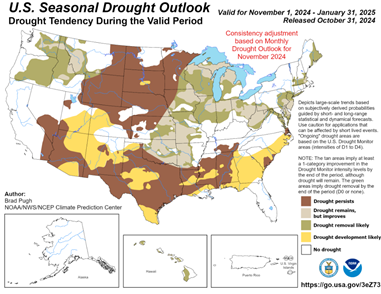 Updated Seasonal Outlook 
( 1 Nov –  31 Jan 2025) 
issued  10/31/24
Monthly outlook (for November 2024) 
issued 10/31/24
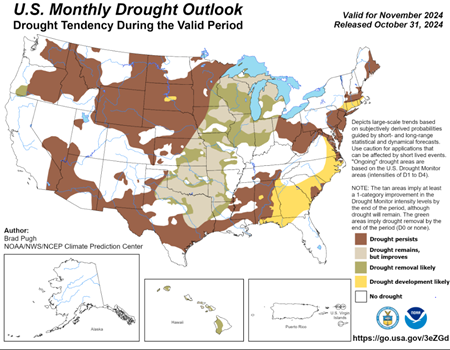 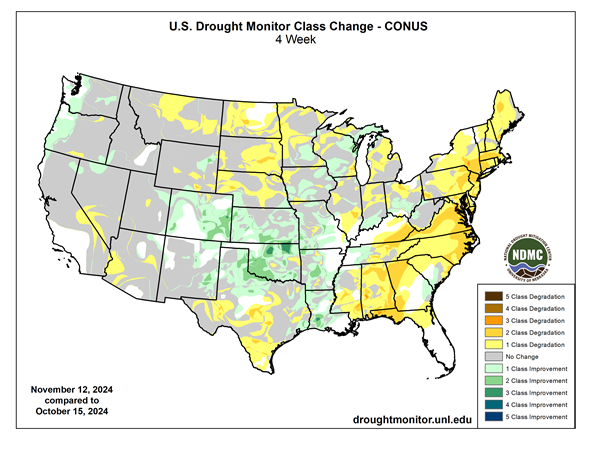 5
Precipitation ANOM during last 7, 14, 30, & 60 days.
This and next few slides show Precip deficit (excess).
Droughts, for the MOST part, begin and end with precip!! Lately, Temps are becoming (secondarily) important as well.
60 Days
14 Days
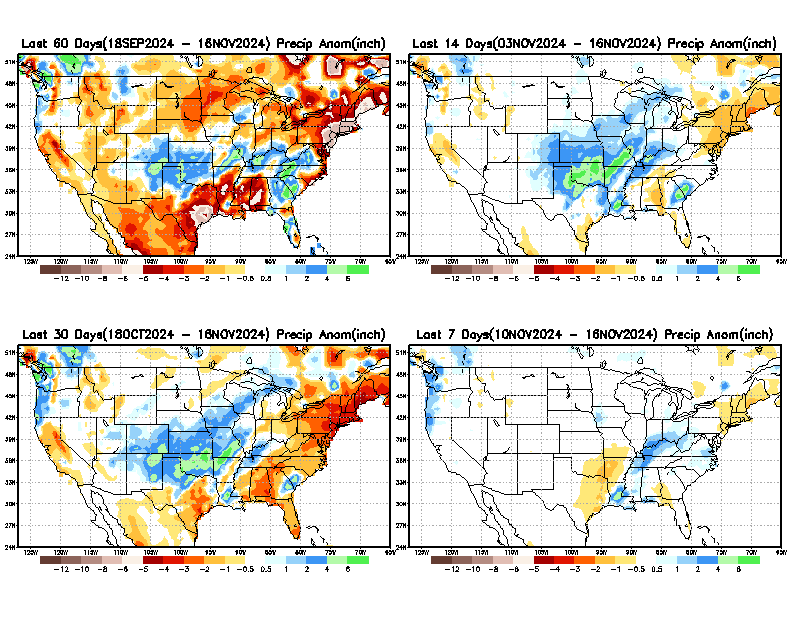 7 Days
30 Days
These maps in this and following slides, including          a) Total, 
b) Anom and 
c) Percent of Normal precip.  in these and other longer time ranges are now (routinely) daily updated at:
6
From: Recent Accum./Anom  Precipitation https://www.cpc.ncep.noaa.gov/products/Drought/briefing_prcp.shtml
Precipitation Percent (of normal) during last 7, 14, 30, & 60 days -  Only Deficit Areas <=90% shown !
60 Days
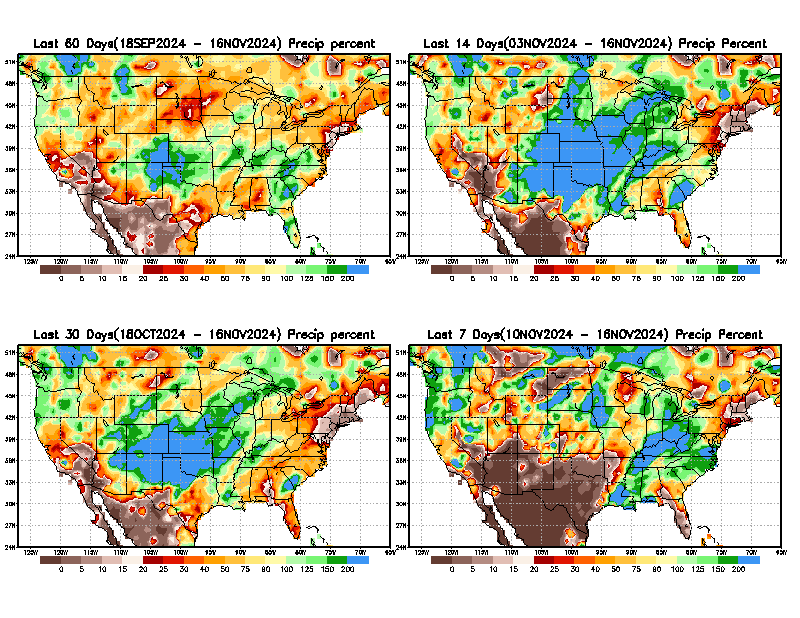 14 Days
This plot shows only the rainfall deficient regions <= 90% of normal.  
--  This shows more clearly  possible/likely  drought developing region in the future unless there is above normal rainfall in these regions in the future, to offset these shortfalls.
30 days
7 days
From: Recent Anom/% of normal  Precipitation https://www.cpc.ncep.noaa.gov/products/Drought/briefing_prcp.shtml
7
While the Precipitation anomalies deficit  may seem large in some regions (compared to others),

 it is the 
% of normal precip (next slide) that matters more!!
Total precipitation ANOM during last 3, 4, 5, and 6 months.
4 M
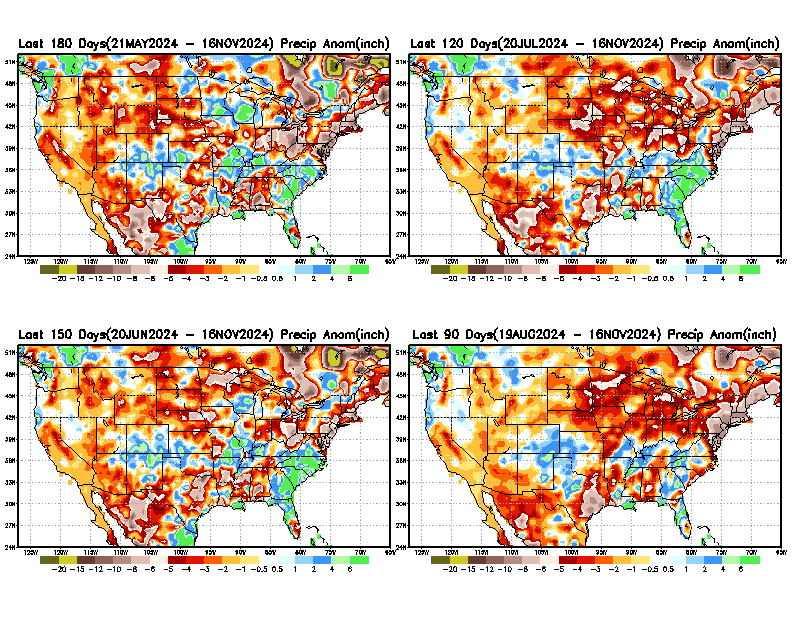 6 M
3 M
5 M
From: Recent % of Normal Precipitation https://www.cpc.ncep.noaa.gov/products/Drought/briefing_prcp.shtml
8
Total precipitation Percent (of normal) during last 3, 4, 5, and 6  months Only Deficit Areas <=90% shown!!
In these interim time scale 3-6 months, we need to pay attention to regions, which are dark brown, brown, dark red, & red (<40%).
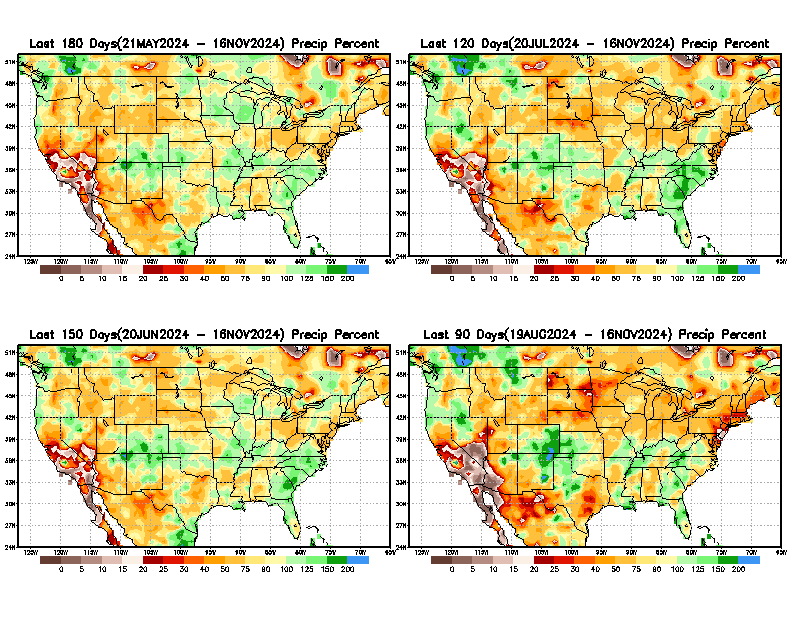 4 M
6 M
While accrued  precipitation deficits are real & objective, 
droughts are subjective declarations!!
3 M
5 M
East  vs  West!
Broad vs Narrow 
rainfall season.
In general, West US suffers more from frequent and lasting droughts. Droughts in East US are generally less and less lasting!
What about Center ?
More like West than East?
Short term(S) Drought is generally declared when large/severe rainfall deficits exist in the 3-6 months time range. {Long term deficits beyond 1 or 2 or more years is Long term L drought! }
9
Total precipitation Percent during last 9 months, 1 yr, 1.5yrs, & 2 yrs. .–Only Deficit Areas shown!! <=90%
2 Y
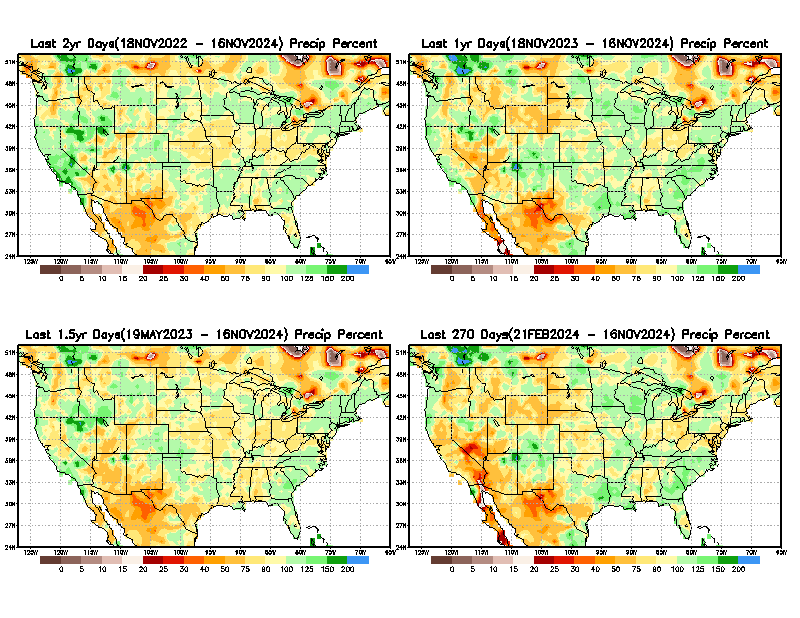 1 Y
1.5 Y
9 M
The character and even location/spatial extent of the short/S and long/L –term droughts are different!!!
10
From: Recent Accumulated Precipitation https://www.cpc.ncep.noaa.gov/products/Drought/briefing_prcp.shtml
Total precipitation Percent (of normal) during last 2, 3, 4, & 5 yrs. .–Only Deficit Areas <=90% shown !!
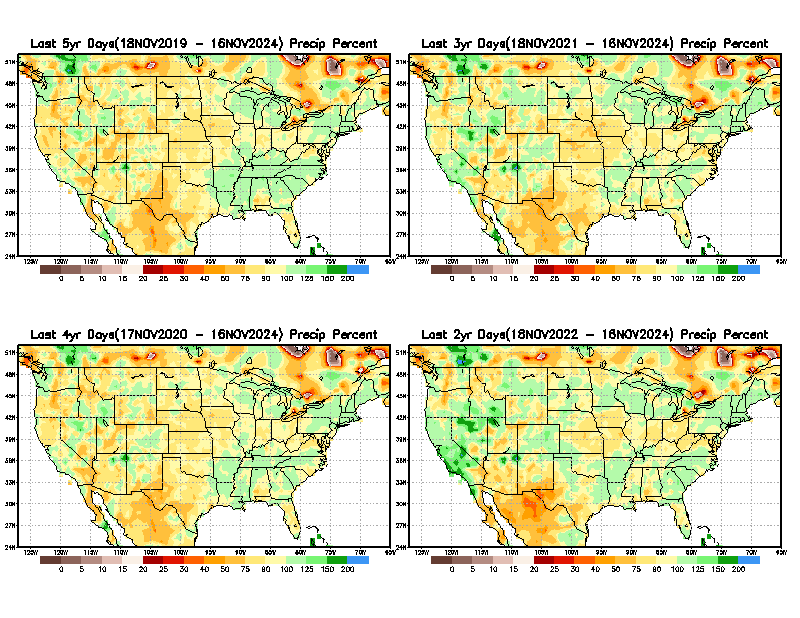 3 Y
5 Y
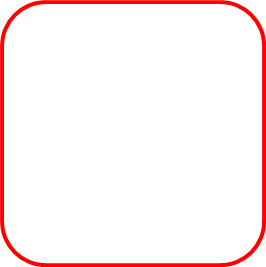 Deficits are not much!
In terms of long-term-drought, overall, the country is in good shape! Including the southwest, especially California & vicinity.  
4 Y
2 Y
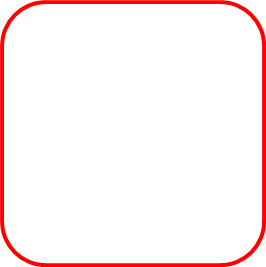 11
From: Recent Accumulated Precipitation https://www.cpc.ncep.noaa.gov/products/Drought/briefing_prcp.shtml
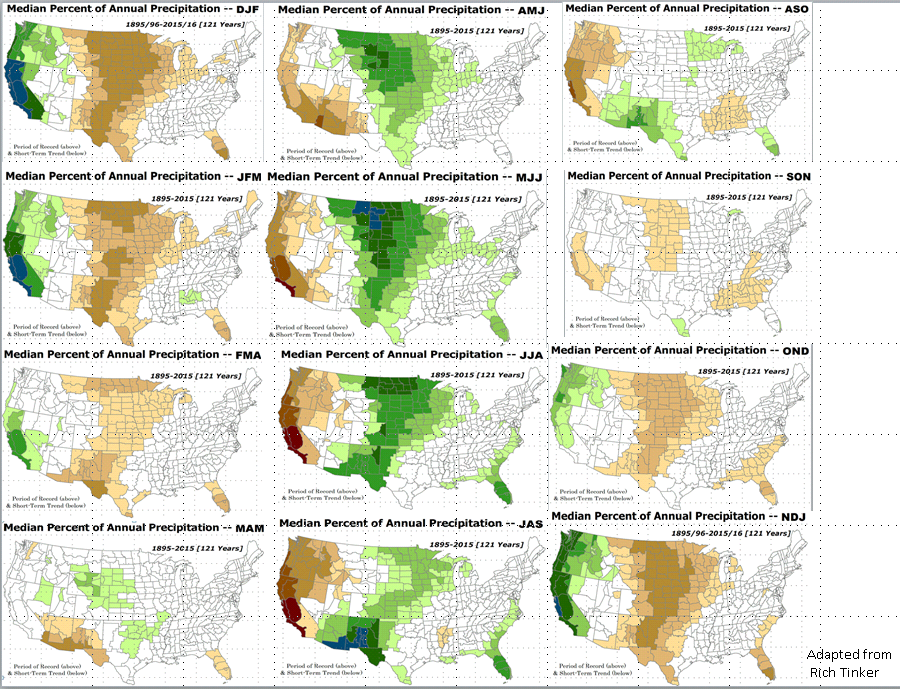 LEAST
In-BETWEEN
MOST
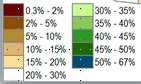 East  vs  West!
More darker colors in west/central => narrow rainy season (months)

Overall, more white space in the east => distributed rainfall season (except ~FL).
12
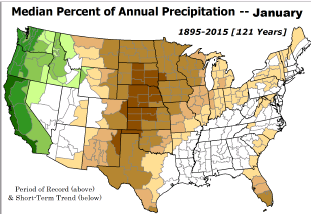 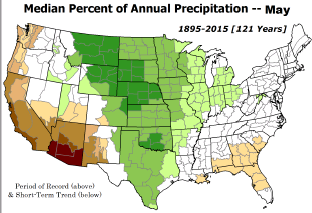 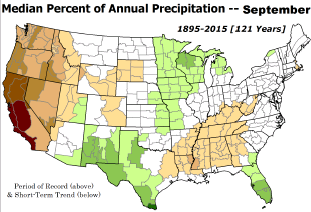 October & November are among the driest months in the southeast!!
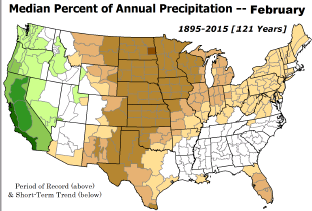 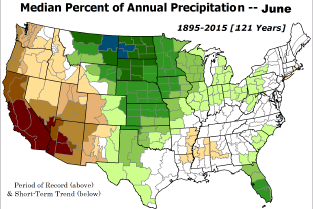 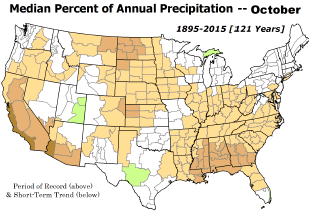 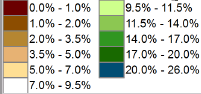 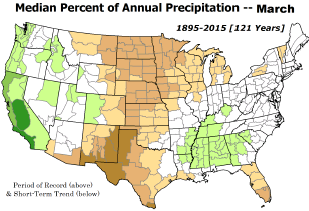 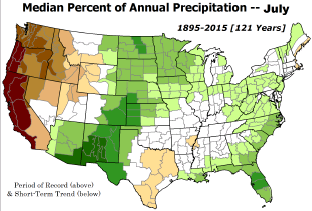 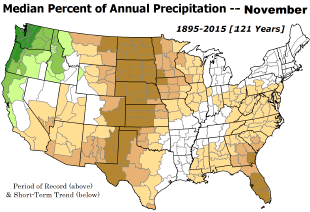 *********
EAST vs
CTR/WEST 
Drought Behavior  is loosely tied to rainfall climo!! And the limited rainy season in the west
 *********
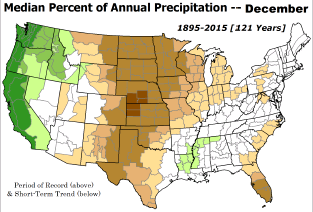 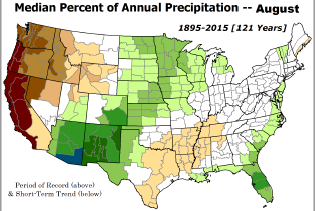 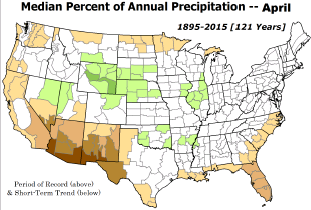 13
Adapted from Rich Tinker.
La Nina Precip/Temperature   COMPOSITES & Trend map
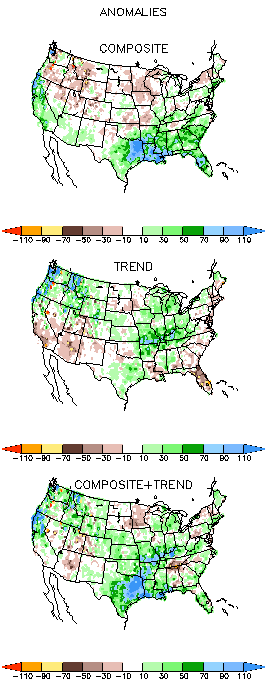 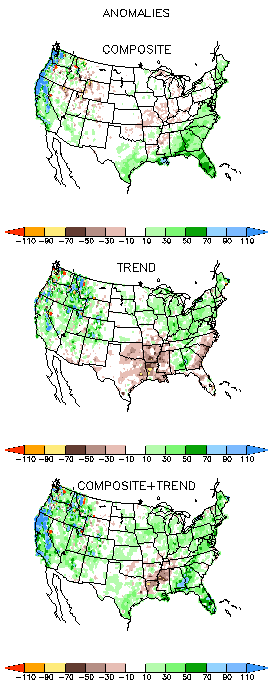 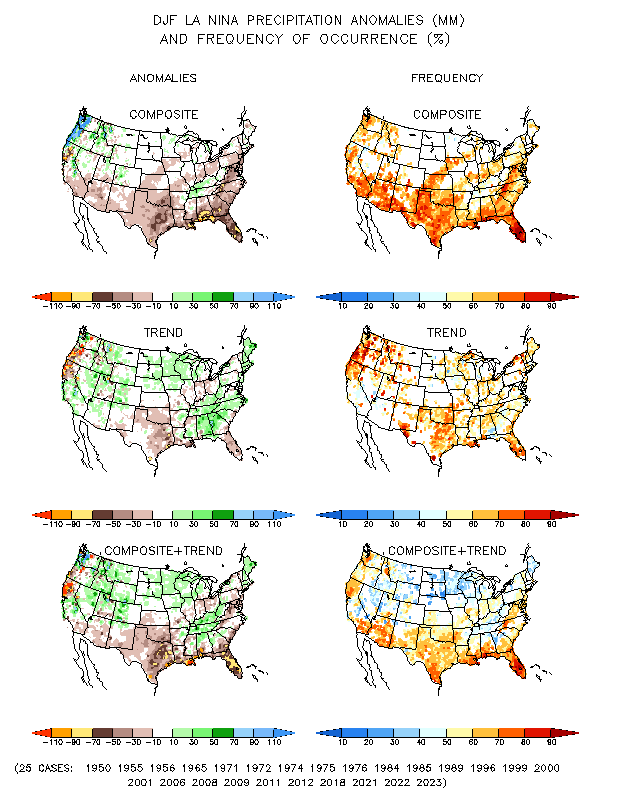 DJF
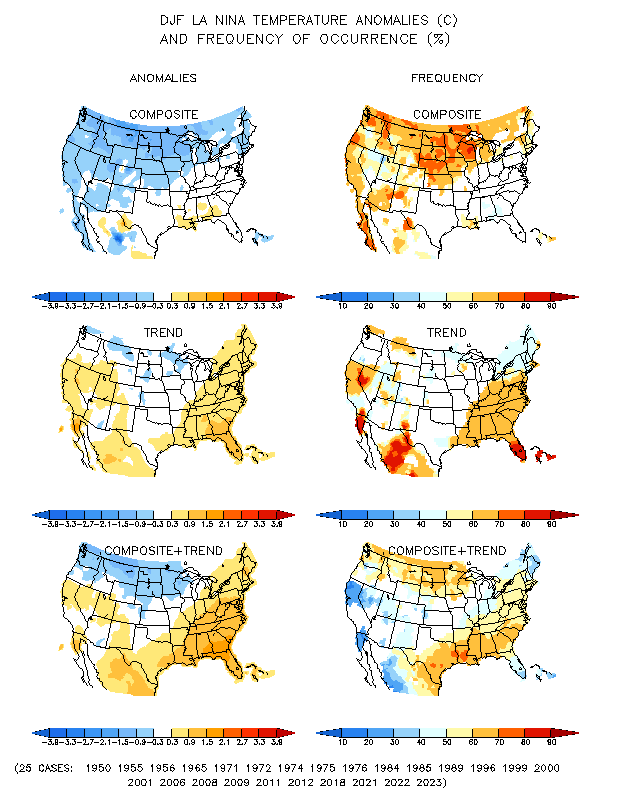 P
T
Opposing signals!
14
The Standardized Precipitation Index SPI(based on Observed P)
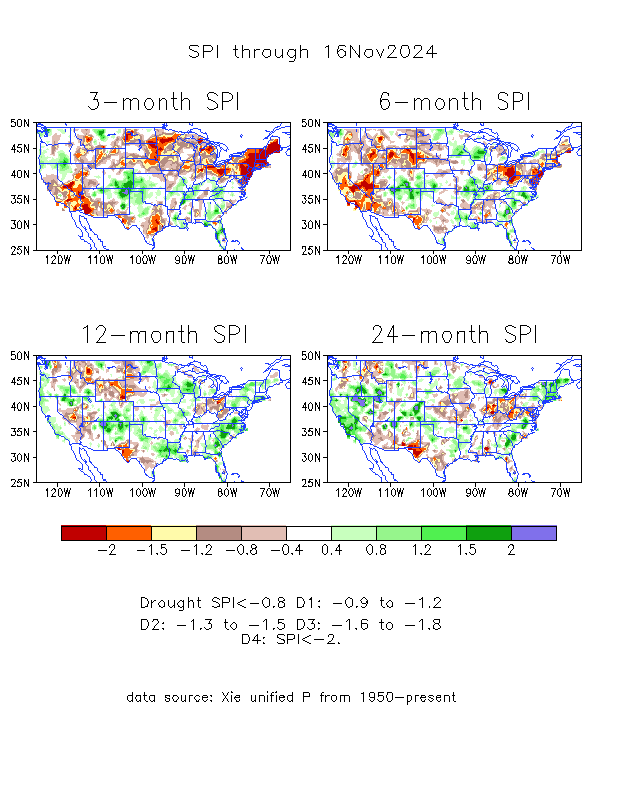 ----- NOW
Compare with last month
Very interesting graphic & details for the drought across the US based on the more generalized precip deficit/excess, the Standardized Precipitation Index (SPI). 

The dark brown and red colors, indicating standardized precipitation deficits, in the various time periods, approximately correspond to the appropriate short/long term drought monitor regions and their intensities
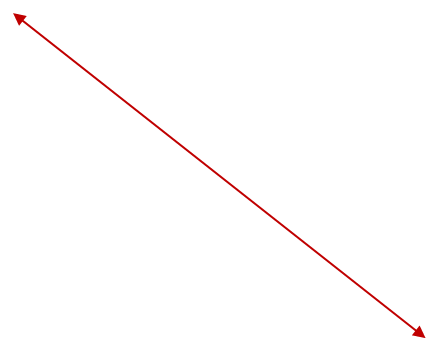 Short
How does one negotiate and reconcile declaring short term vs long term drought when precip. deficiencies patterns  differ on many different time scales locally!!  

What is the cutoff delineating time between short VS long term drought!! Not so clear!!
Long
At exactly where, does drought begin?
Based on this  SPI indicator/measure,
The brown areas are various levels of DRY regions!
The yellow/red are more probably drought regions!
15
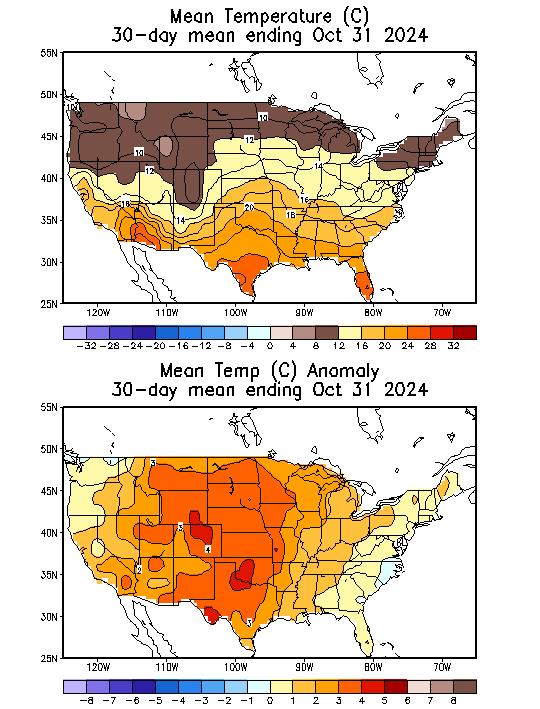 Recent US Temperatures
.
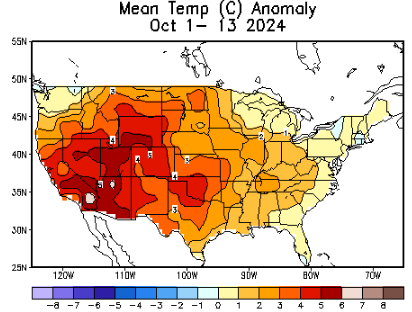 Last
month !!
Last month at this time!
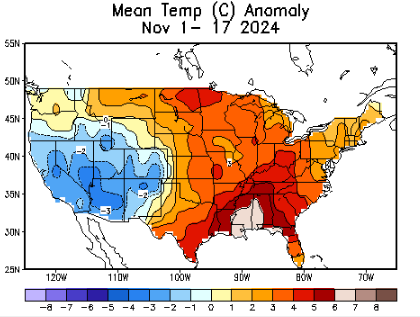 So far this month !!
NOW!
16
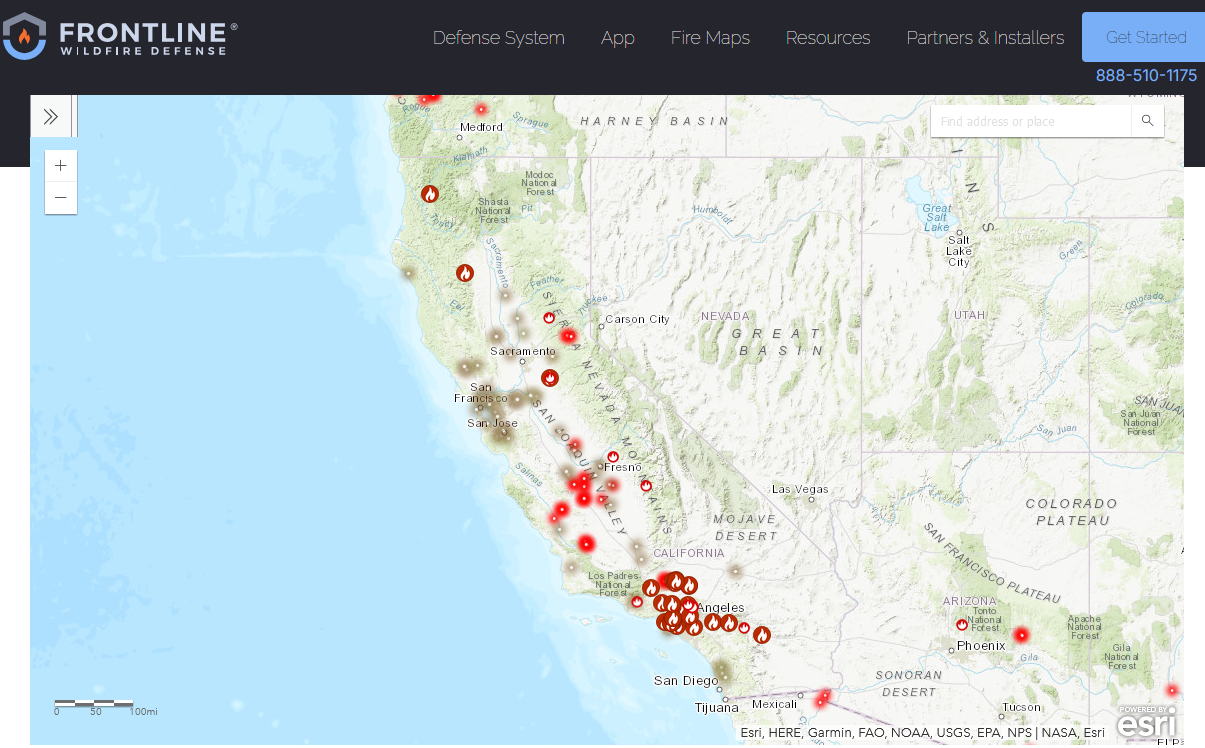 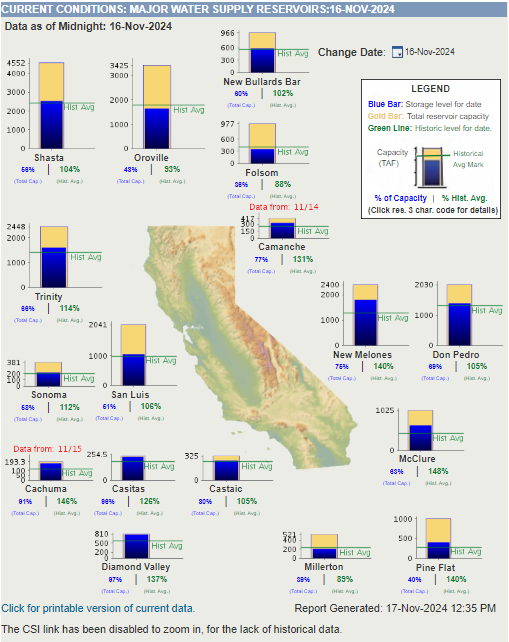 https://cdec.water.ca.gov/resapp/RescondMain
From Cal Fire
% of Capacity
% of Hist. Avg.
    of  Reservoirs.
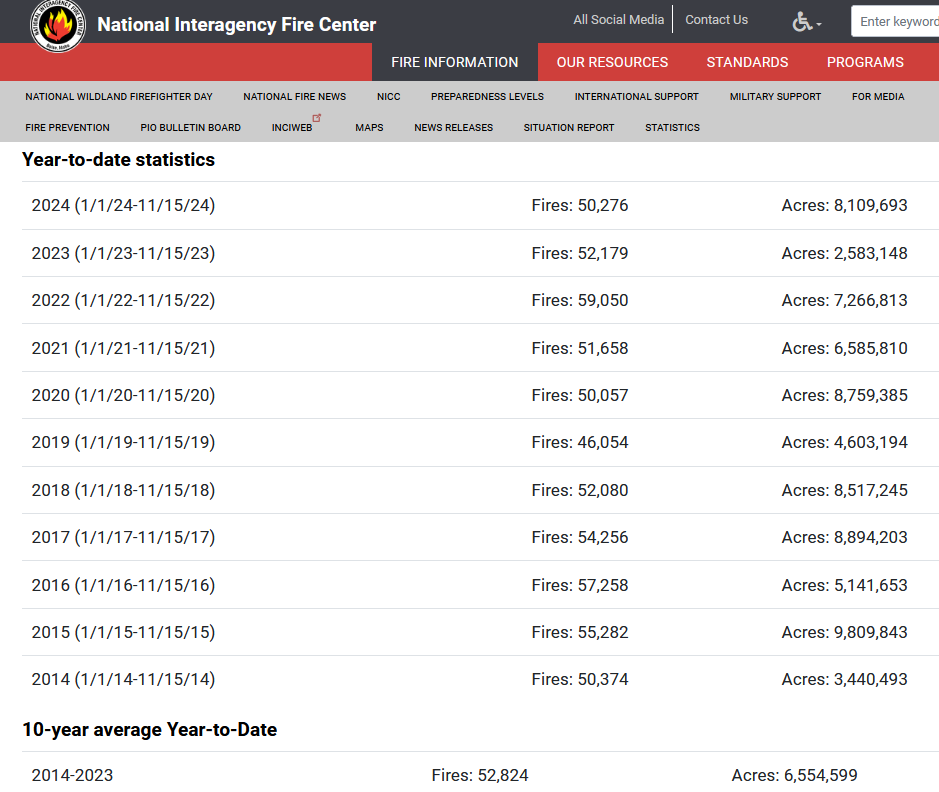 #s are high this year (cf. last year) due to fires in the Northeast
Many CA water reservoirs are AT their historical average/ CAPACITY levels !  . After this past winter, most reservoirs were ABOVE their historical averages. BUT Not anymore!
17
Western Water (2000-2024), from Dean Farr
Reservoirs
Percent Full for Month Ending (September 2024)
Month ending October 2024
https://www.deanfarr.com/western_water/
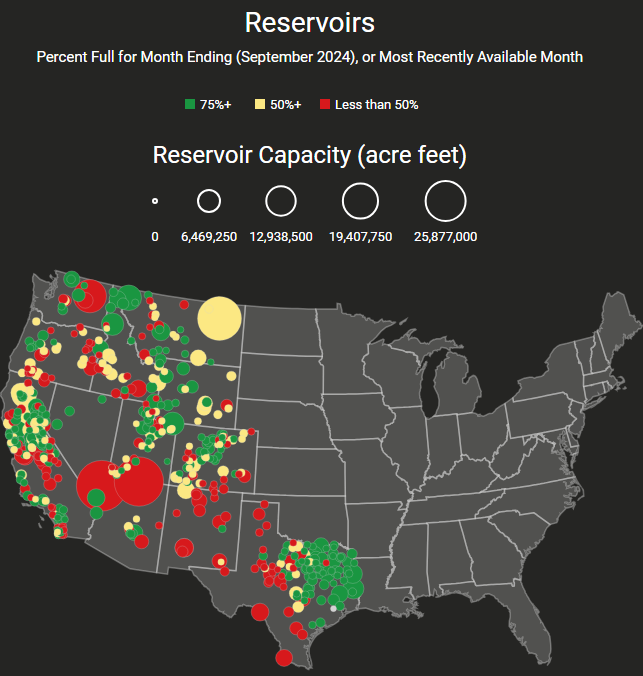 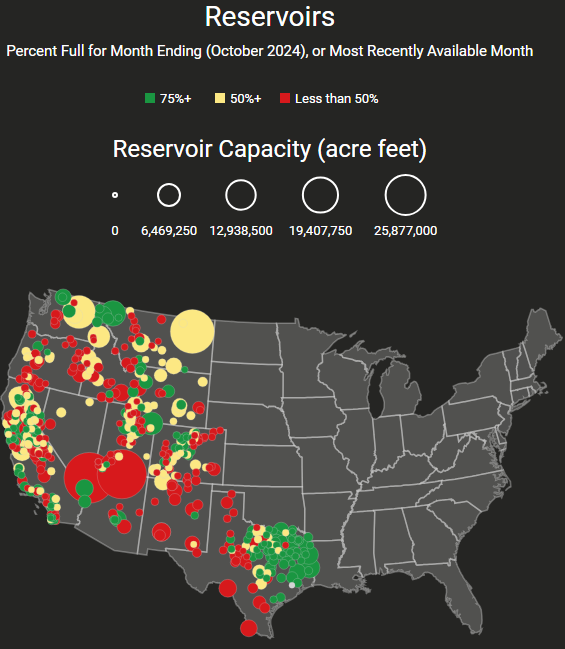 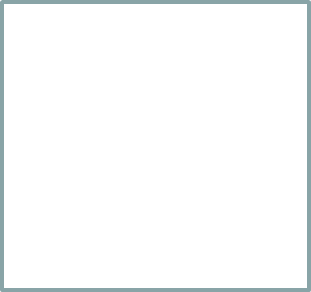 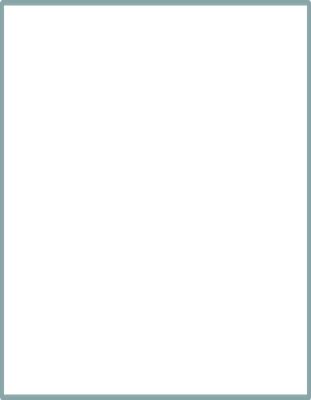 Overall slightly worsened conditions in October than in September!
Lakes Mead, Powell in NV/AZ are at low  levels!    HUGE consequences for electric power for western states CA/NV/AZ/UT !! Slowly improving in recent months!
18
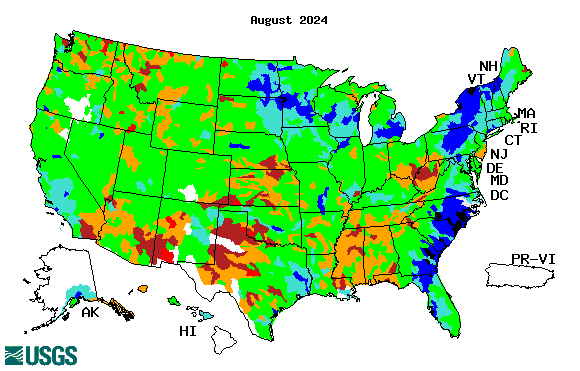 Streamflow (USGS)
19
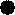 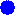 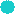 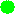 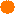 Most US east  droughts are relatively short lived (as compared to US west). 

But in last 2 decades, recently in 2000, 2016, 2020, & 2022, New York and New England experienced historic drought conditions not seen since the 1960s.
Map shows only  below normal 7-day average streamflow compared to historical streamflow for the day of year.
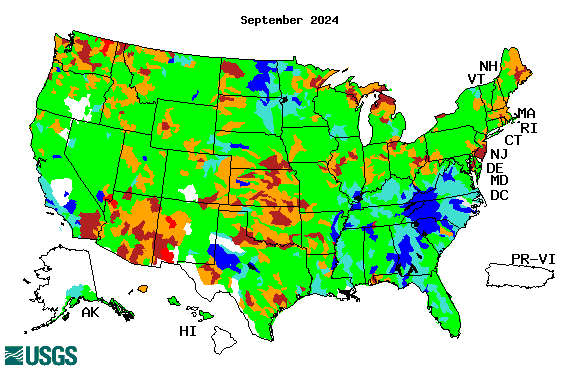 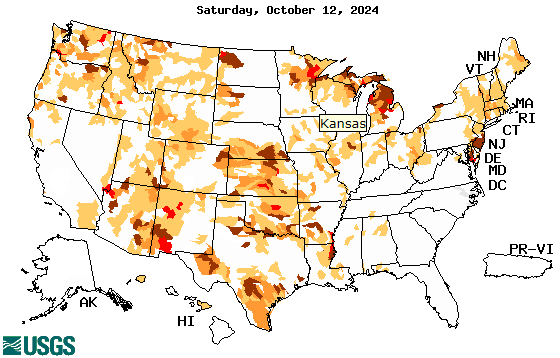 One month ago (left)  & 


                     Now (below)
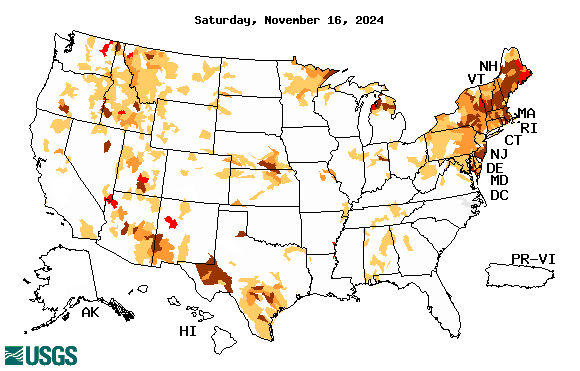 Streamflow is only a partial indicator, as sometimes it is highly managed.

If sometimes, the various indicators are confusing, go back to % of rainfall deficit maps – to confirm/reinforce!!
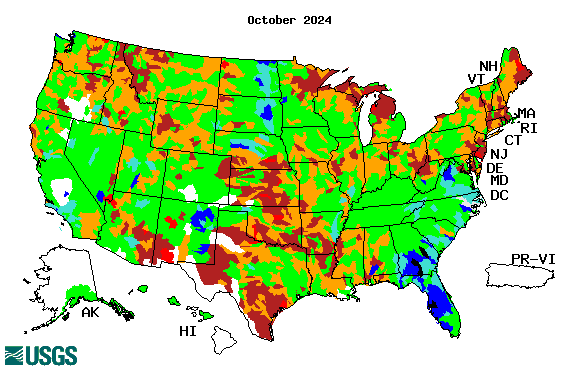 https://waterwatch.usgs.gov/?m=nwc
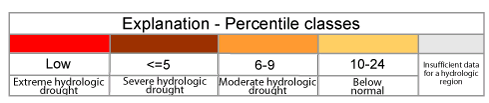 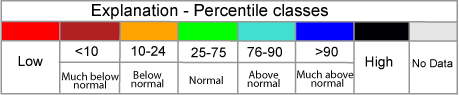 19
EL NIÑO/SOUTHERN OSCILLATION (ENSO)

DIAGNOSTIC DISCUSSION

issued byCLIMATE PREDICTION CENTER/NCEP/NWSand the International Research Institute for Climate and Society

14 November  2024

ENSO Alert System Status: La Niña Watch

La Niña is most likely to emerge in October-December 2024 (57% chance) and is expected to persist through January-March 2025.
(If you recall, back in June the forecast was for 65% chance of La Nina development during July-September!)
CPC’s Oceanic Niño Index (ONI) [3 month running mean of ERSST.v5 SST anomalies in the Niño 3.4 region (5oN-5oS, 120o-170oW)], based on centered 30-year base periods updated every 5 years.   For historical purposes, periods of below and above normal SSTs are colored in blue and red when the threshold (0.5) is met for a minimum of 5 consecutive 3-month overlapping seasons.
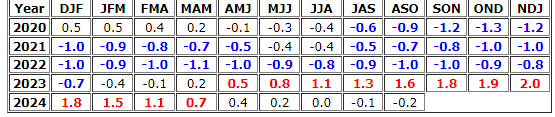 20
Latest values of SST indices in the various Nino Regions.
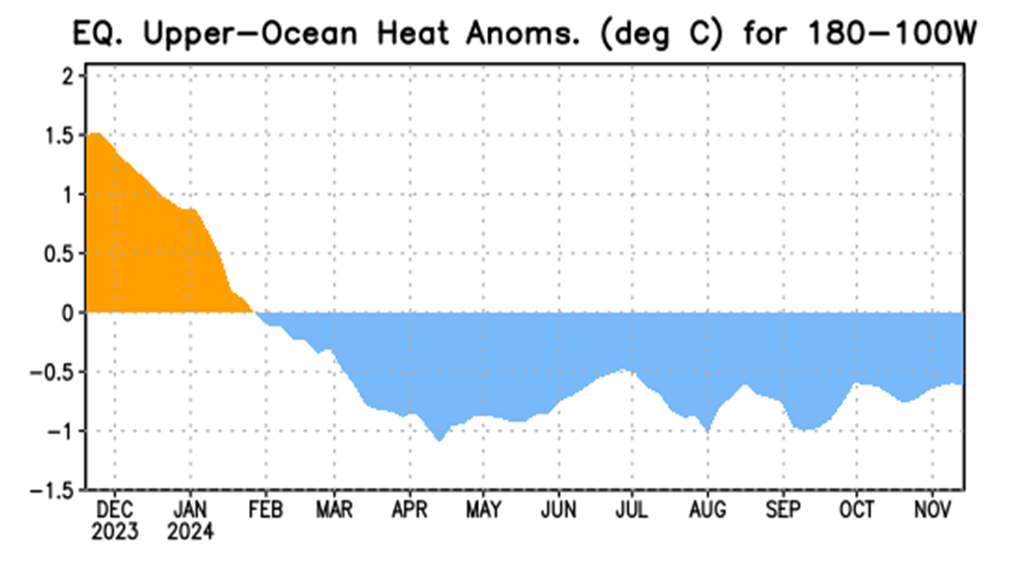 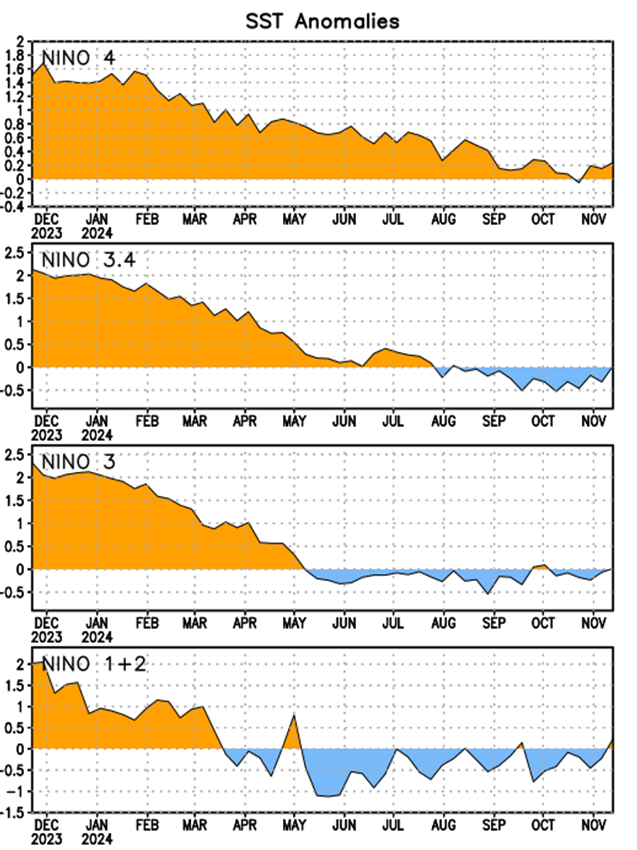 The recent El Nino came in a hurry after 3 back-to-back La Ninas has all but gone away in a great hurry to make room or ANOTHER La Nina which is on the way!!? ?
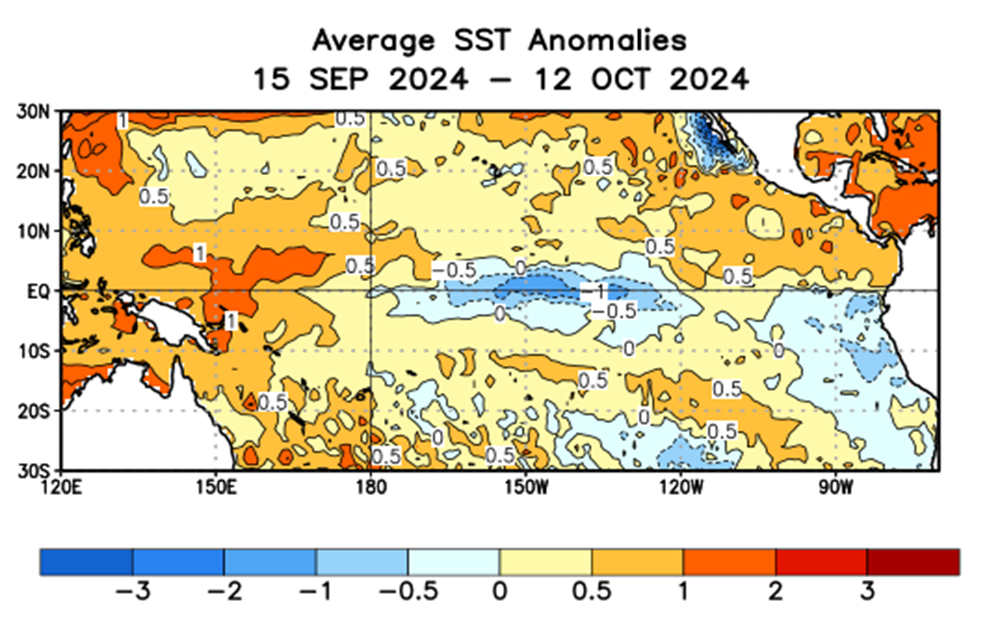 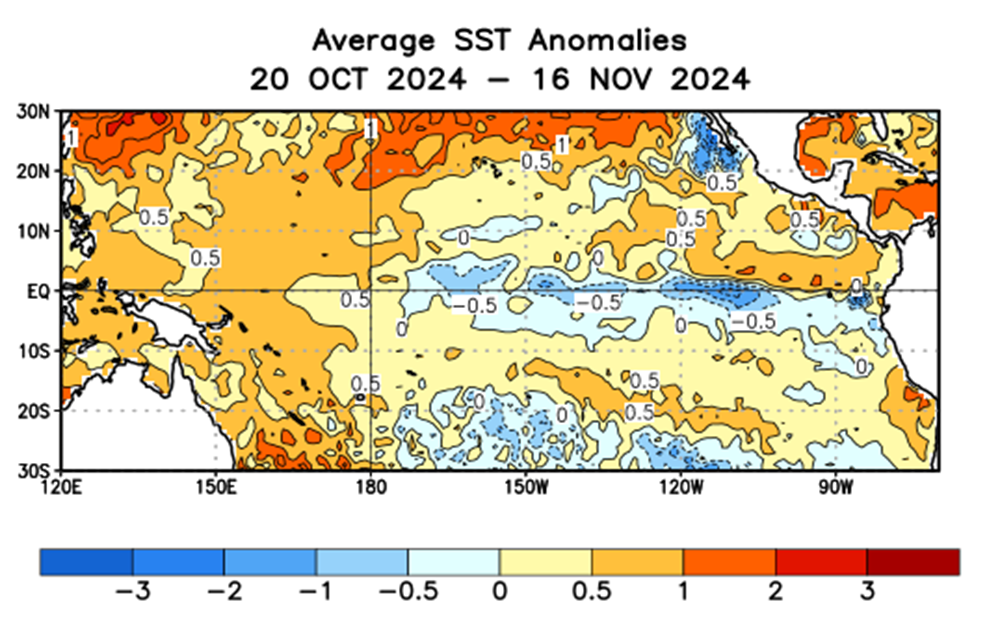 21
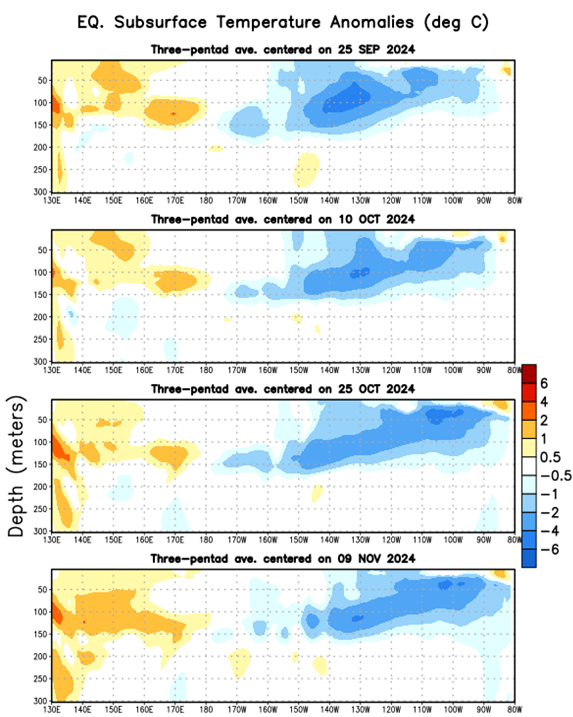 Sub-Surface Temperature Departures in the Equatorial Pacific
Most recent pentad analysis
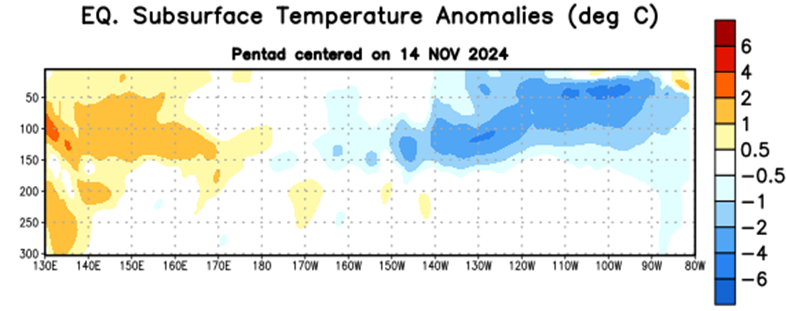 Is the subsurface cold water content/volume  increasing or just vascillating?

Is prediction of ENSO event even in the next few months, becoming difficult?
22
Official ENSO Forecasts
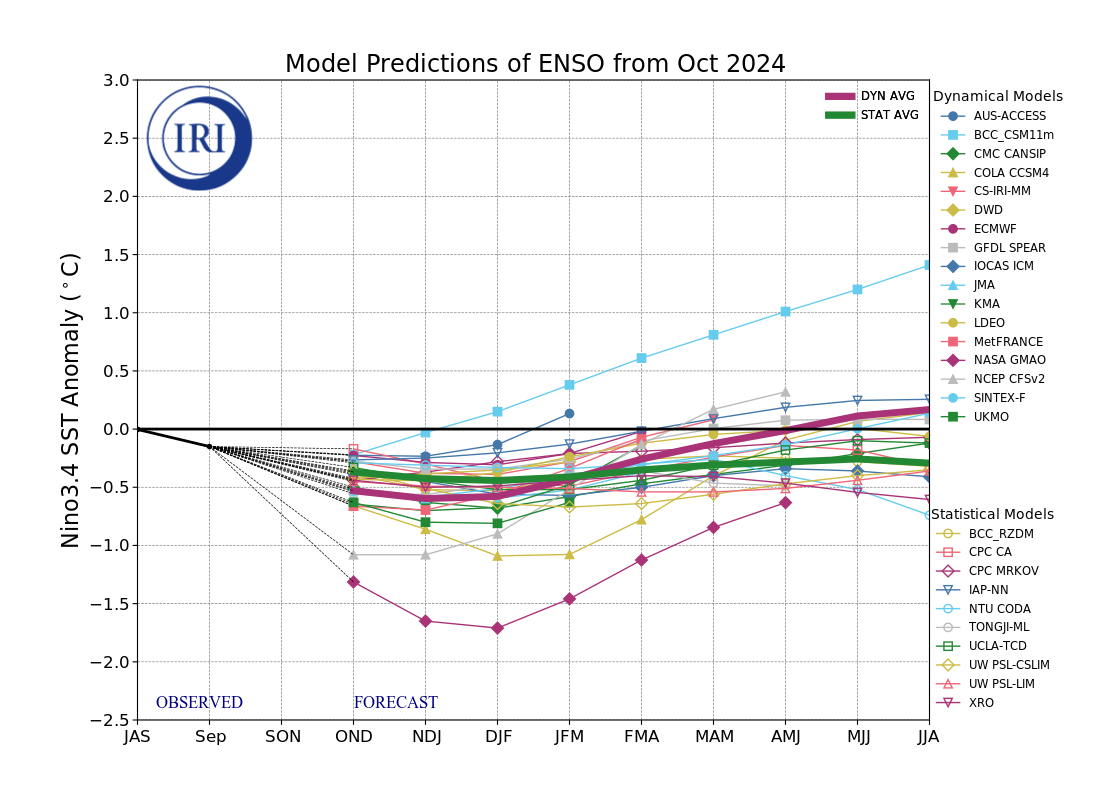 The majority of models indicate  ENSO-neutral will persist through July-September 2024. Thereafter, most models indicate a transition to La Niña around August-October 2024.
October  CPC/NOAA  forecast
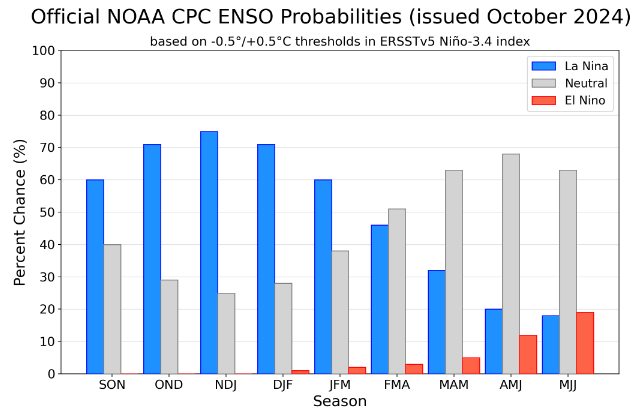 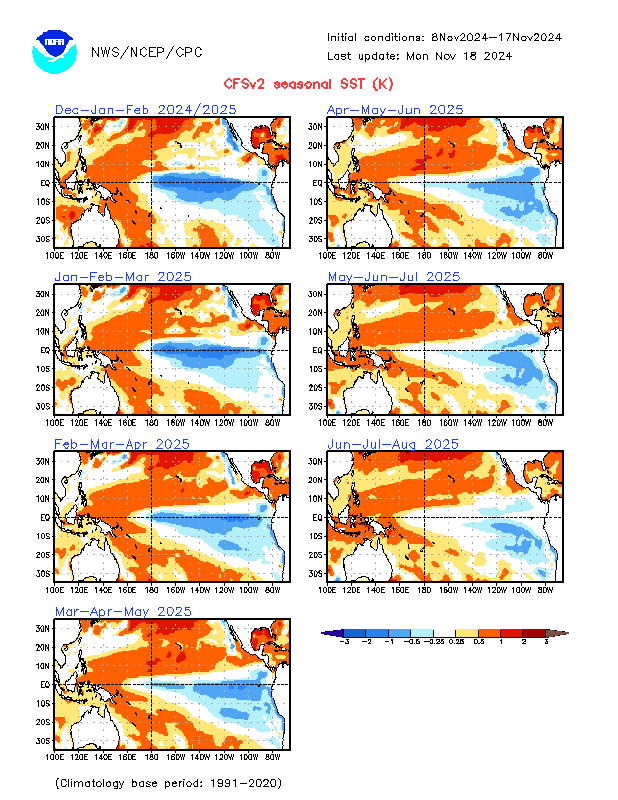 A slight pull back or slow down in the developing  La Nina ??
November  CPC/NOAA  forecast
https://www.cpc.ncep.noaa.gov/products/people/wwang/cfsv2fcst/images3/PacSSTSeaadj.gif
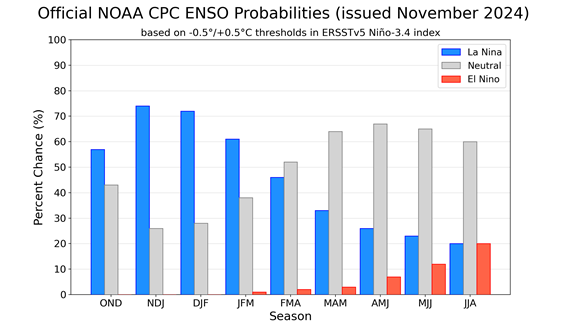 Latest ensemble membrs (blue!)show are less bullish
23
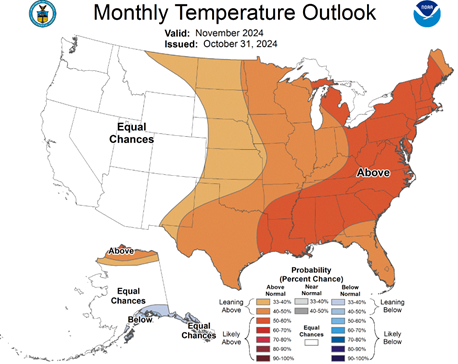 Previous (Last Month’s) 
CPC’s official 
Temperature OUTLOOK  for  Monthly (Nov)/Seasonal (NDJ)
Released  October 17th
Monthly P/T forecasts verified at mid-month are generally good! Becoz of good skill upto 2 wks.
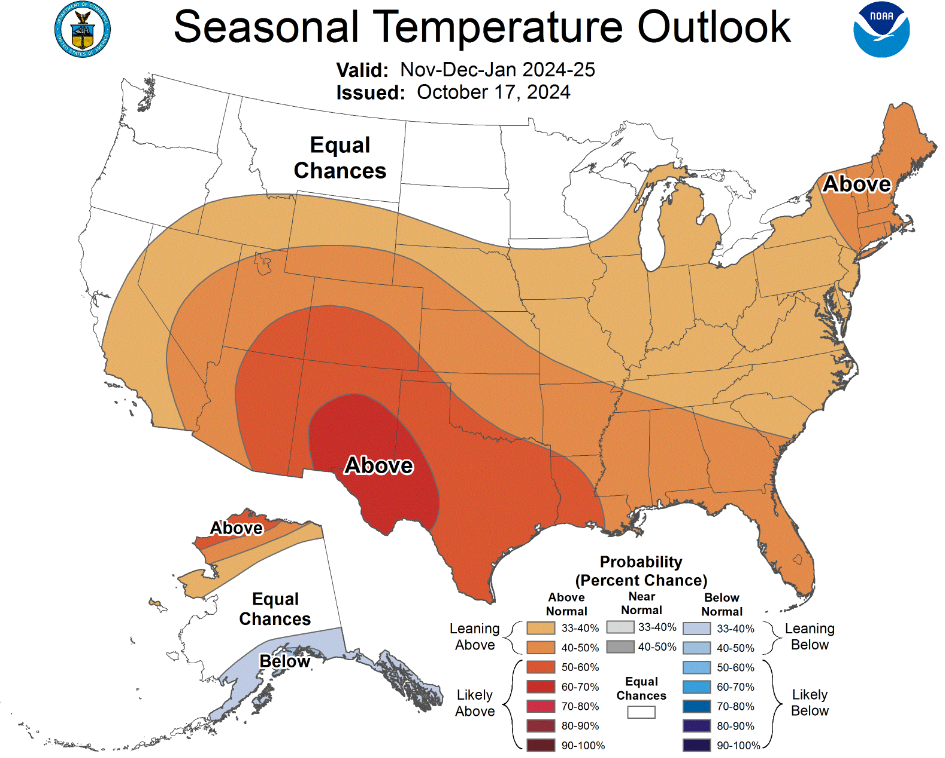 Observed so far this month!!    
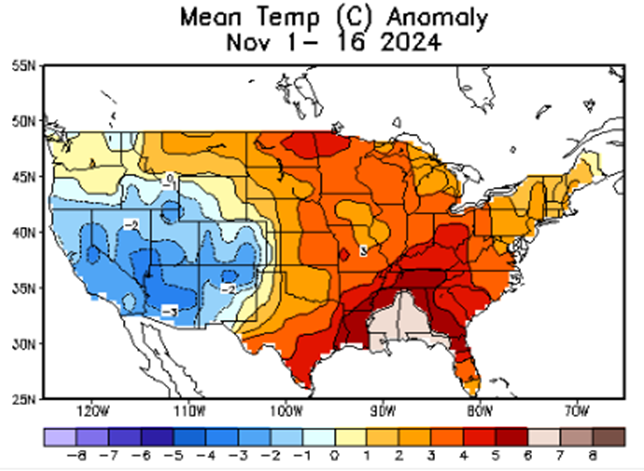 24
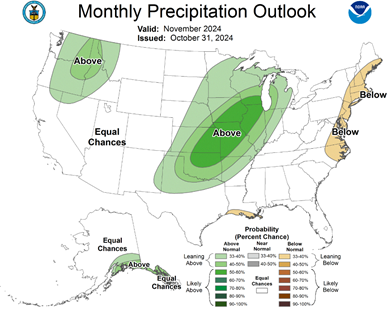 Previous(Last month)  
CPC’s official 
Precipitation OUTLOOK  forMonthly (Nov)/Seasonal (NDJ)
Released   October 17th
Monthly P/T forecasts verified at mid-month are generally good! (??) Becoz of good skill upto 2 wks.
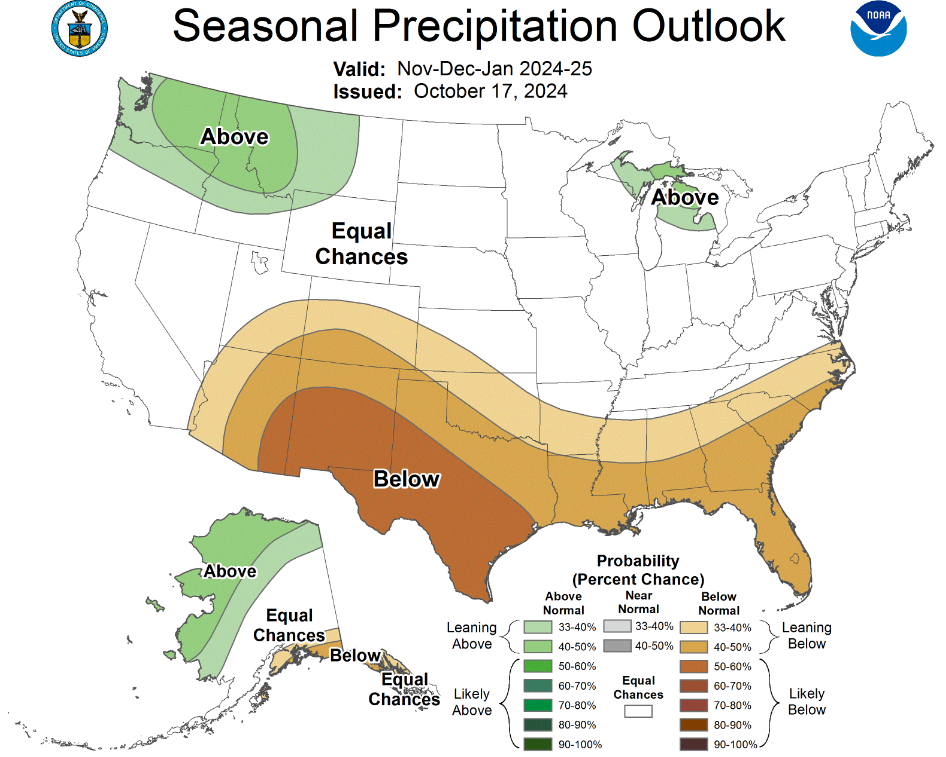 Observed so far this month!!  
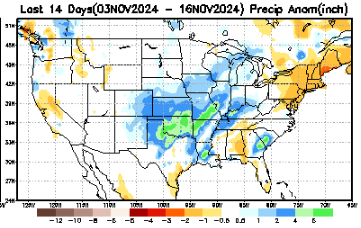 
25
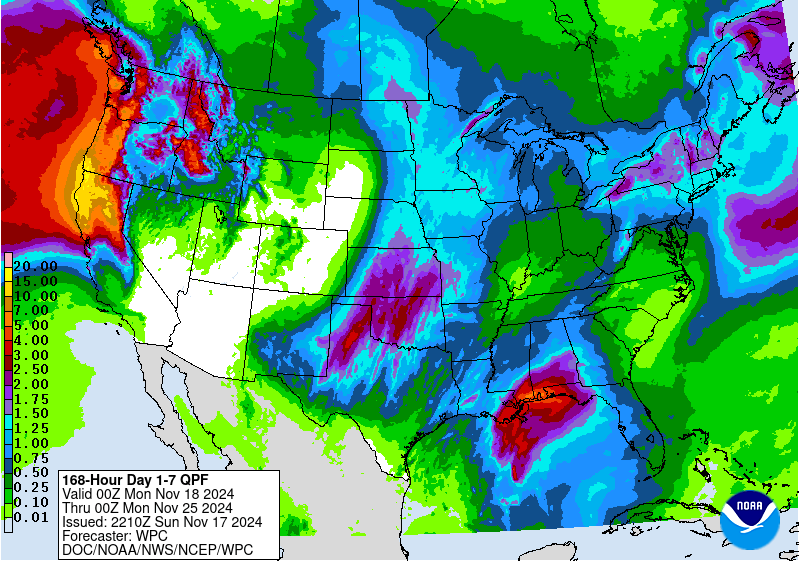 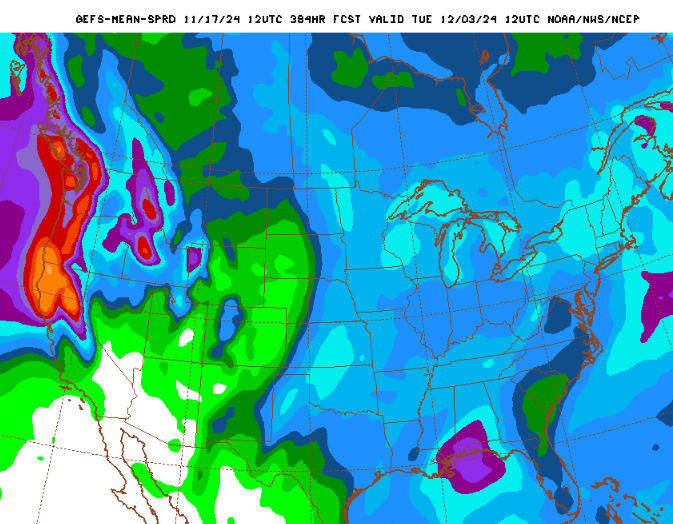 GEFS
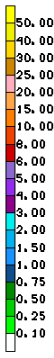 WPC/NCEP’s  Next 7 days QPF (Quantitative Precipitation  Forecast)
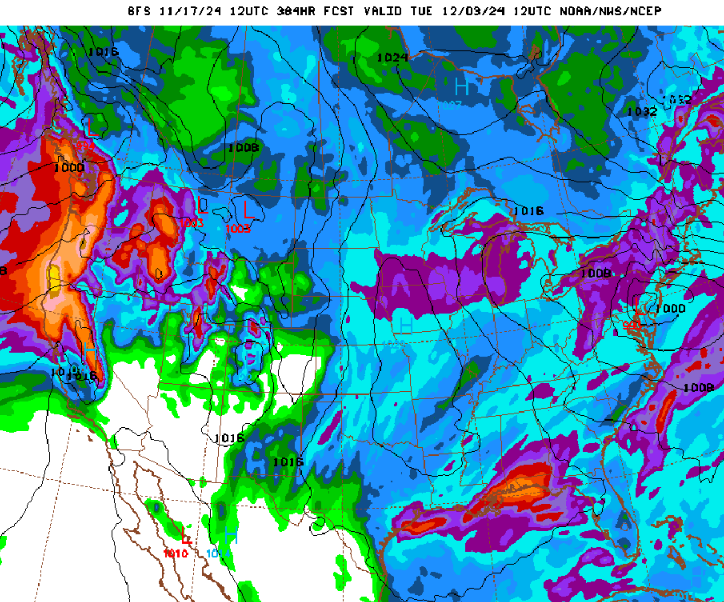 GEFS*/GFS Model Guidance for the next 15 days.
(*new)
GFS
26
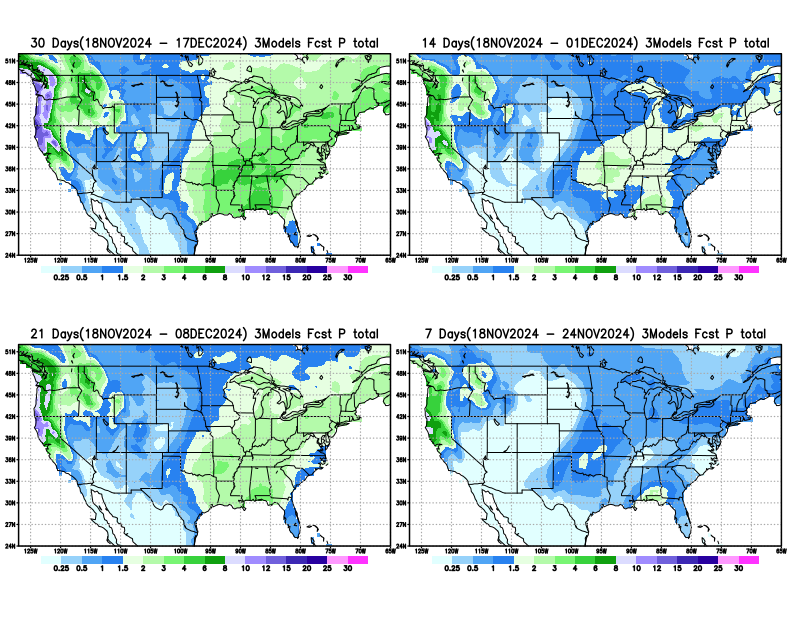 From 3 Models average Precip forecast (made 17 & 18 Nov) for next 30 days.
27
The 3 Models are: CFSV2, GEFS, ERA5
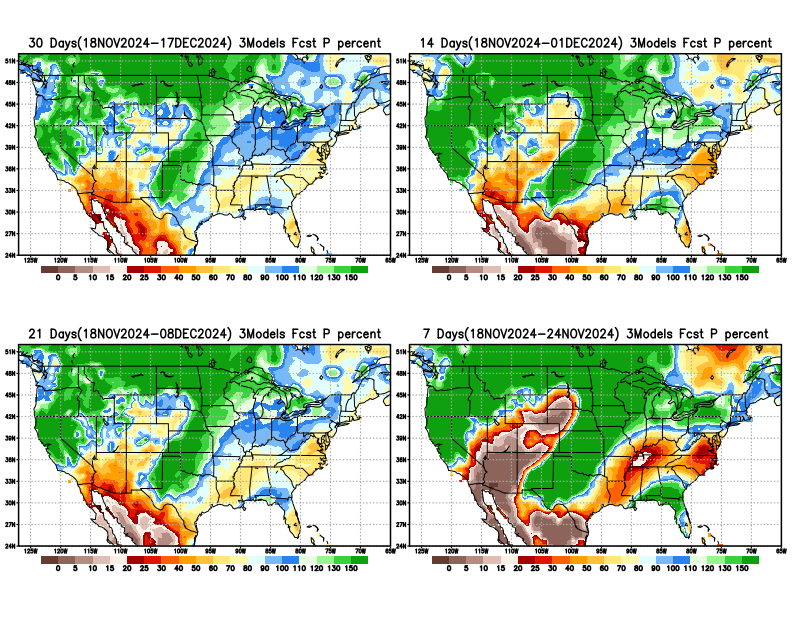 From 3 Models average Precip forecast (made 17 & 18 Nov) for next 30 days.
20
40
28
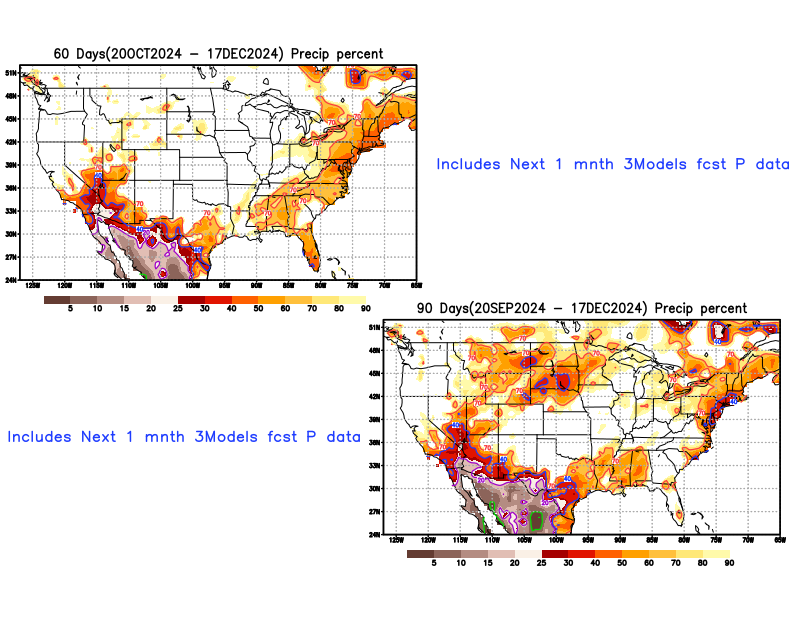 From 3 Models average Precip forecasts (made 17 & 18 Nov) for next 30 days.
29
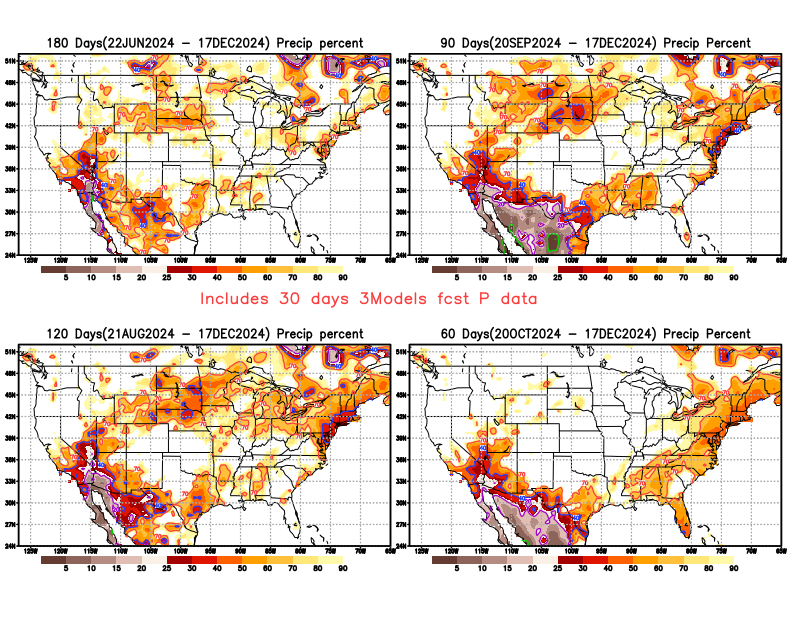 From 3 Models average Precip forecasts (made 17 & 18 Nov) for next 30 days.
30
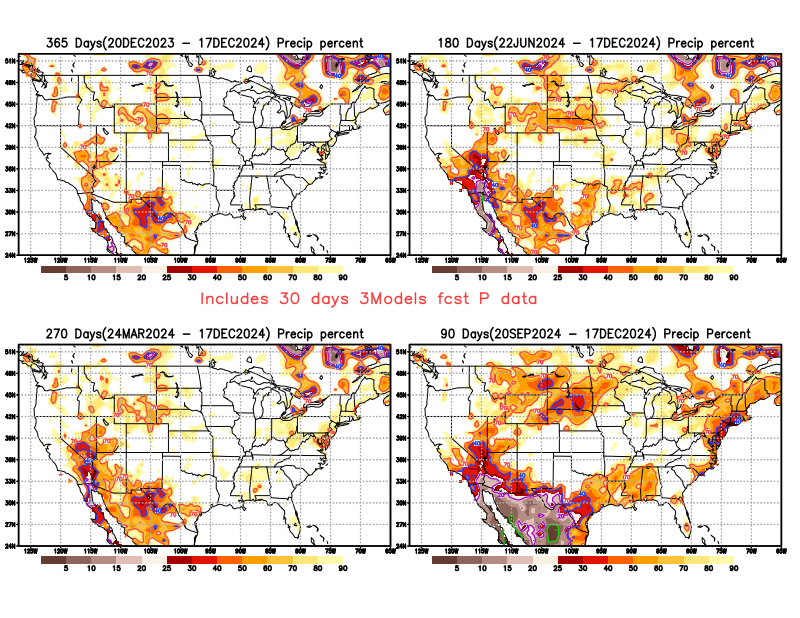 From 3 Models average Precip forecasts (made 17 & 18 Nov) for next 30 days.
31
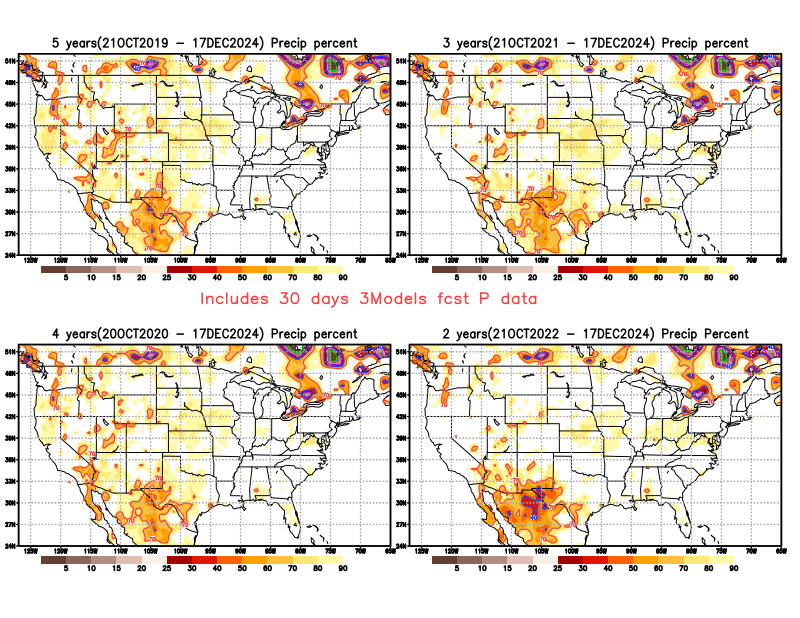 Even thru’ up to 5 years period, the country as a whole looks good, in terms of  good rainfall!!! And lower drought coverage!!
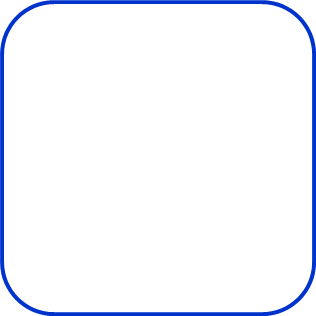 From 3 Models average Precip forecasts (made 17 & 18 Nov) for next 30 days.
32
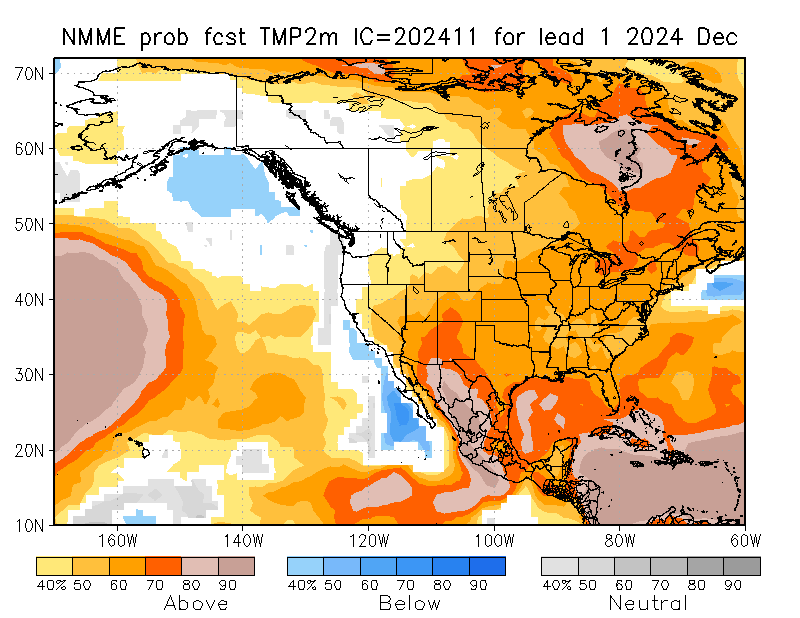 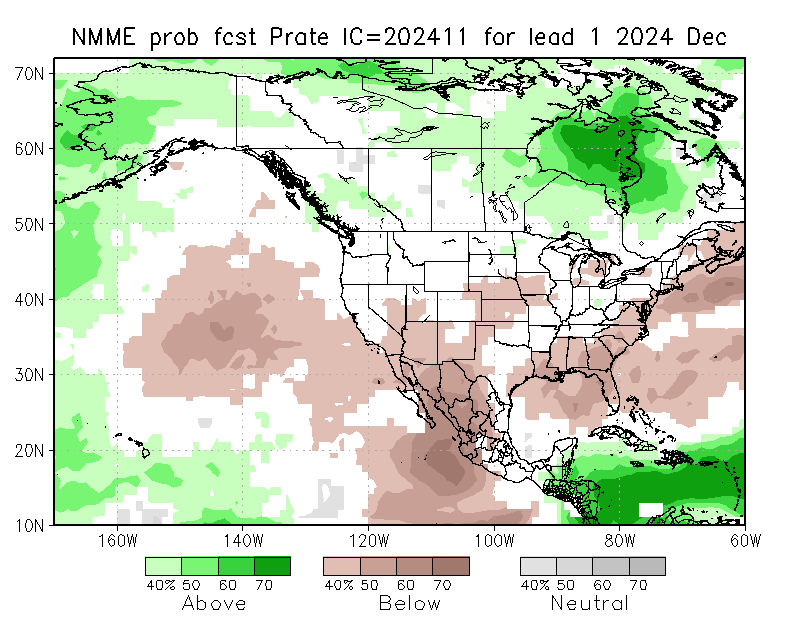 NMME* T (left) & P (right)Ens.Mean forecastsfor
Dec
T
P
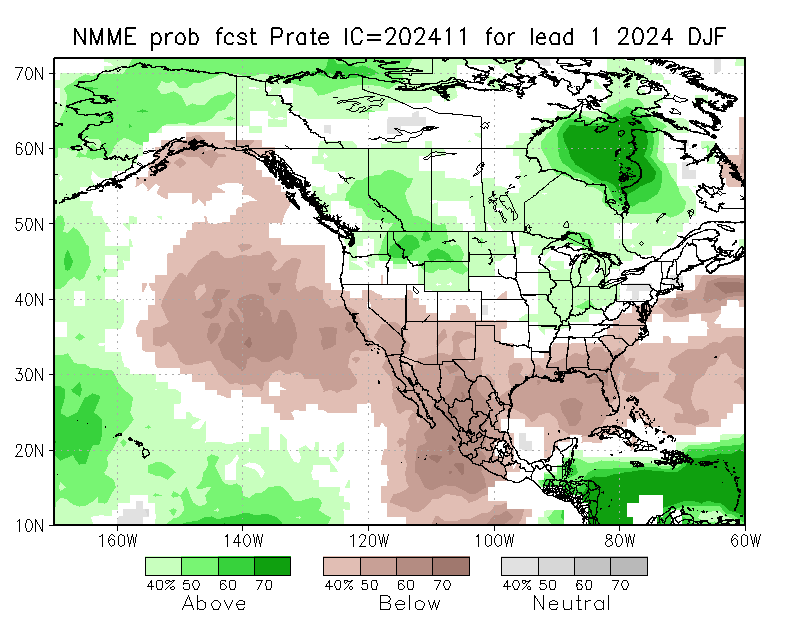 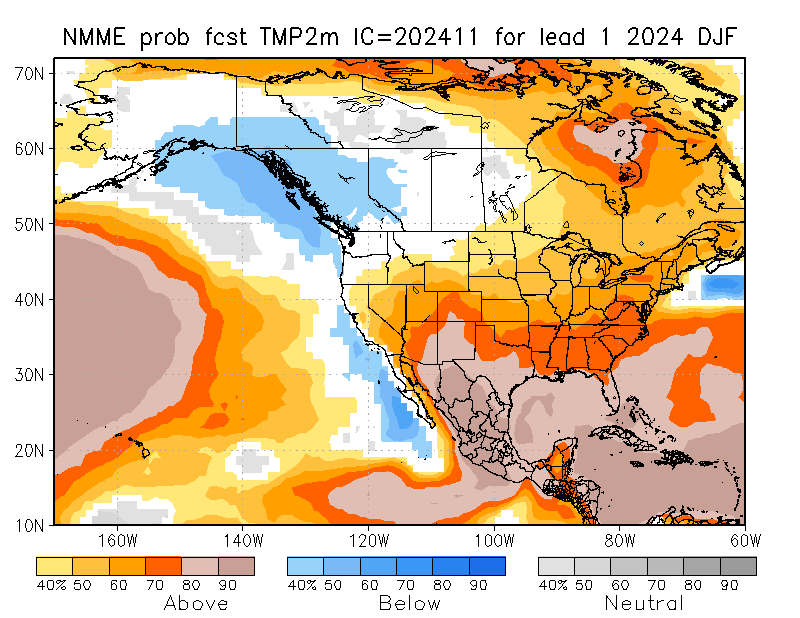 DJF
Overall, across the US, less than normal  rainfall (& above normal T) is forecast by NMME for both the month and season!
More HEAT in the SW!
33
NMME* : North American Multi Models Ensemble
Agreement/Disagreement among the various NMME models’ DJF seasonal Precip. Forecast.
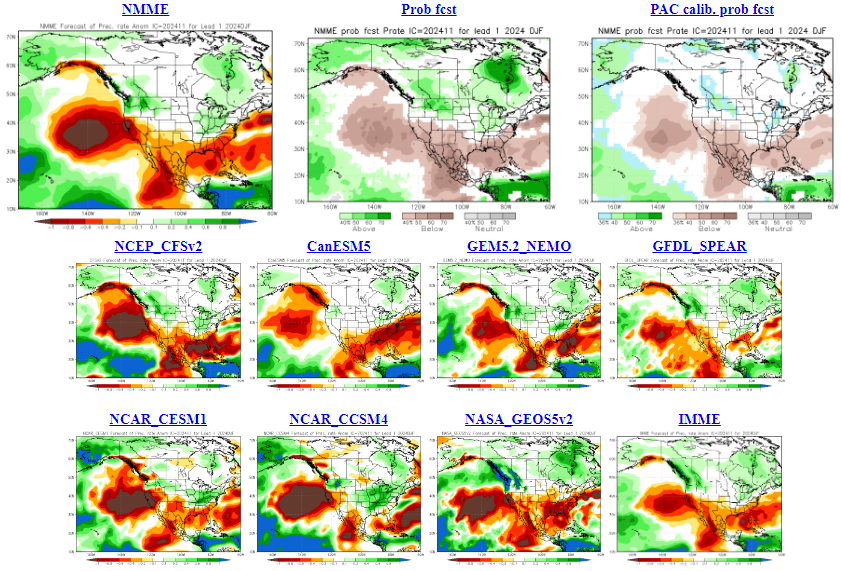 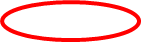 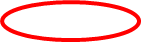 ??
34
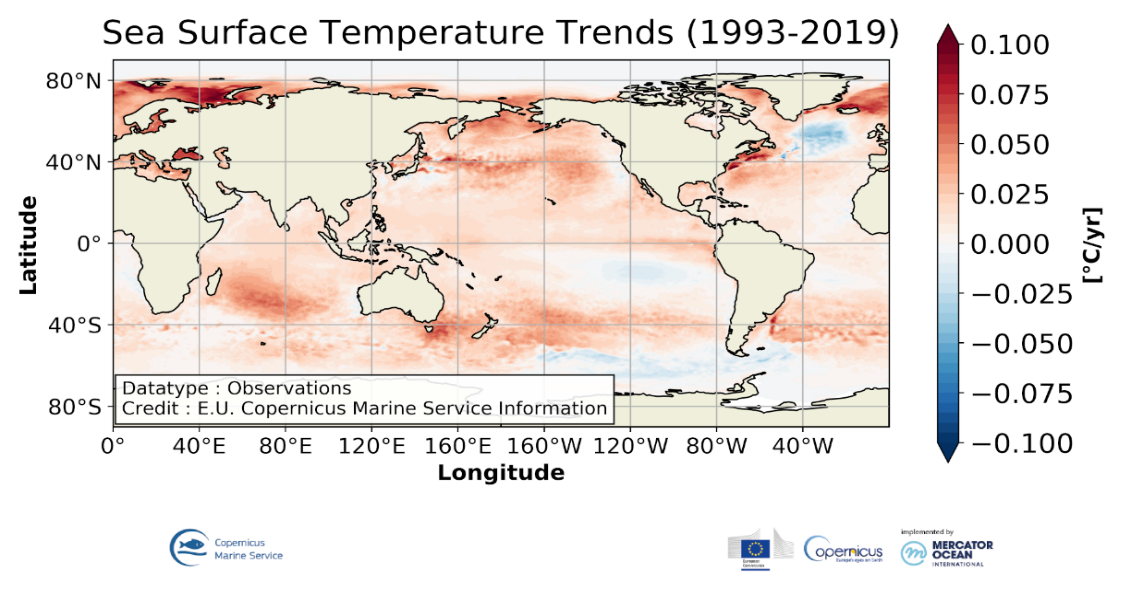 BONUS Topic: Discussion continues!! Explanation for the multiyear DROUGHT in the Southwest (CA/AZ/NM/NV/UT/CO & vicinity)!!
More  La Nina’s lately  ?
More frequent La Ninas lately ?
YES!! The stats in the table below (bottom left) are from the  Official CPC ENSO declarations page/table!
(SKIP)
slide
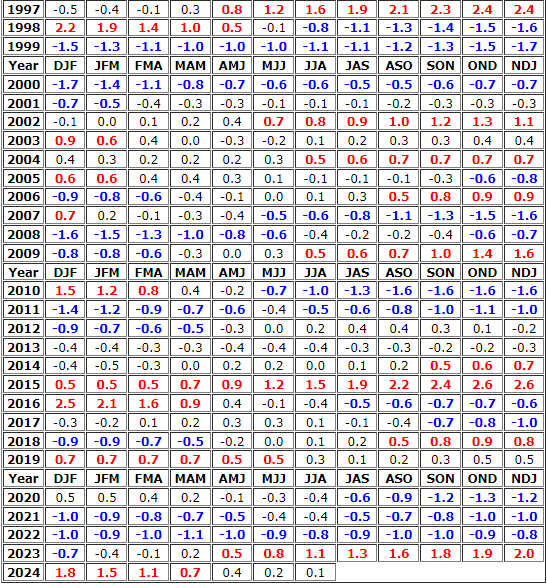 Compared to other regions of the globe, the SST warming/trend in the central eq. Pacific (Nino 3.4) is relatively much small. (See Fig. above) – Why is this ?

Does nature try to compensate for the warming else/everywhere by producing more La Ninas in the equatorial Pacific?  - Just my observation from data! Let’s check !!! 

Since the 1997 monster El Nino (stronger than the famous 1982/83 event), just a quick count of CPC’s Nino 3.4 index++ values for the three month overlapping seasons, (Data at CPC site only available only from 1950!)
                      (27 years)  (47 years)  (74 years)
	      1997-2023  1950-1996    1950-2023
   La Nina(DJF)          13	              16          29
   El Nino(DJF)           9	              17          26
   
La Nina(all 3mos)      119              150          269
El Nino(all 3mos)       85               166          250
(Overlapping 3month seasons)

Look at Ratios of La Ninas (vs El Ninos) in the shorter 
recent (27 yr) period vs the longer (47 yr) earlier period!!
Compare the ratios of La Nina to El Nino in the squared boxes.
***Analysis of CPC’s official Nino 3.4 index data over the last 70 years shows that the more frequent La Ninas in recent decades contributed to less rainfall in the southwest (See La Nina precip composites!, slide#13) and hence the ongoing long term drought in the Southwest!! Hence the long term southwest drought is unlikely to go away any time soon***
++ Barnston, Chelliah and Goldenberg (1997):Documentation of a highly ENSO‐related SST region in the equatorial pacific, Atmosphere-Ocean  Volume 35, 1997. https://doi.org/10.1080/07055900.1997.9649597
*** The strong/weak annual monsoon rains in the southwest is a minor modulator riding on this bigger/longer-term signal. ***
35
Current Drought conditions: 
California for the most part, until a few months ago, has remained drought free for about twenty months now luckily due to above normal rainfall during  both recent 2022/23 (La Nina, strange!) and 2023/24 (El Nino, canonical!) winter rainfall seasons. But in the last couple of months some dryness has kept in. Luckily winter rainfall is on the way! 
Water levels in almost all CA reservoirs are now at or well above their normal levels. However, the water storage levels in the much bigger lakes, Lake Powell and Lake Mead in NV/AZ still continue to be very low, and have not recovered completely from the 2+ decades(since ~2000) long hydrological drought that existed in the region.
Comparing the most recent USDM with that back in July, there is a considerable increase in the drought covered areas of the US.  
In our June/July Drought briefings, we indicated, “Overall, % of US land areas under drought will slightly increase from existing very low levels, mainly due to drought concern in the western/central US states.” – which happened, as we can see from the current USDM map.
Large parts of NV/UT/AZ/NM and western TX are still dry or under drought due to long term/decadal drought in the SW, as well as the poor SW monsoon in 2023 and 2024.
Drought in the border/interior areas of MT,WY the Dakotas and NE has worsened and is likely to not get any relief soon.
Much of the coastal regions of northeastern states and the Delmarva region and vicinity have quickly developed very dry and drought conditions as much of these regions did not receive any rain at all in more than 30-40 days in some places, until some very recent relief in the past week, but not everywhere. This coastal S/T drought is unlikely to worsen further and may not last long.
 Since early summer, questions still remain about when the La Nina will actually develop and how strong it will be! A lot depends on when the La Nina will finally develop and how strong will it be?  Generally La Nina phase of ENSO is associated with less rain across the US and vice versa during El Nino. If La Nina is established during DJF, less than normal rainfall is  expected across the southern US states thus enhancing drought in the region.
Current ENSO status and forecast: La Niña is most likely to emerge in October-December 2024 (57% chance) and is expected to persist through January-March 2025.
Prediction:  The actual development of the expected La Nina keeps getting delayed since early summer.  During the upcoming 2025 DJF forecast season, La Nina is forecast to develop (only 57% chance!), in terms of possibly expecting any canonical La Nina impacts. Nevertheless, the models, as if anticipating an assured La Nina, are somewhat consistent in forecasting generally below normal precip across much of the southern United States except possibly in the Pacific NW, in some coastal regions of CA, and in parts of OH valley.  
Recall the last two (2023 & 2024) DJF rainfall seasons (one La Nina winter & another El Nino winter), both brought excessive rainfall to California that ended the 2 decades long drought. This upcoming winter also, the models forecast only canonical (less than normal) rainfall here. What will happen this (2025) La Nina(?) winter is the major question and uncertainty for west coast areas, especially the southern CA, NV, AZ border region. It is likely that severe drought in NM/western TX border region will worsen and possibly expand. 
Drought in the central US will likely improve, but will persist. Existing drought conditions will likely worsen and new drought may emerge along parts of. southern TX, LA, MS, and AL.  Again the key uncertainty, is in the timing of development of La Nina, if it still develops, as well as its strength. But any abnormal above normal rainfall in CA, as during in 2017 & 2023 La Nina’s is worrisome. 
It is likely that by the end of the forecast season DJF season, the sudden emergence of dry/drought conditions in the coastal regions of northeast and mid Atlantic states will not stay. But the slightly longer term drought in the OH/WV/PA border region will slightly improve, but will persist in some mild form. Any new drought development in coastal lower mid Atlantic states is unlikely!   *****
Summary